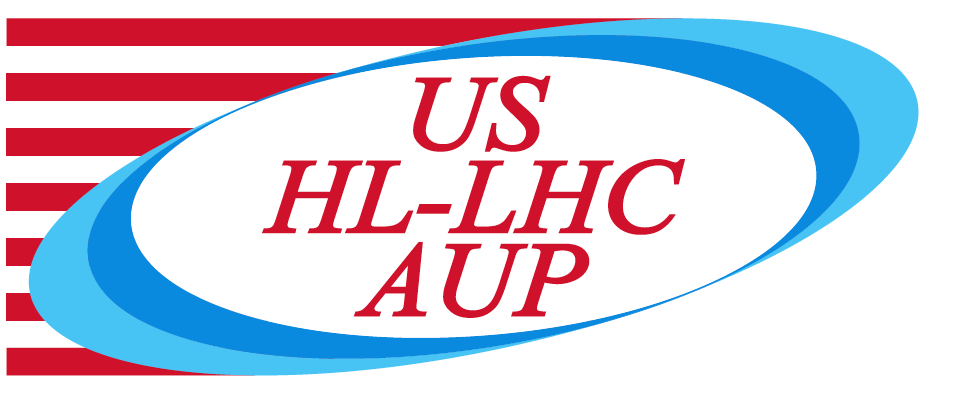 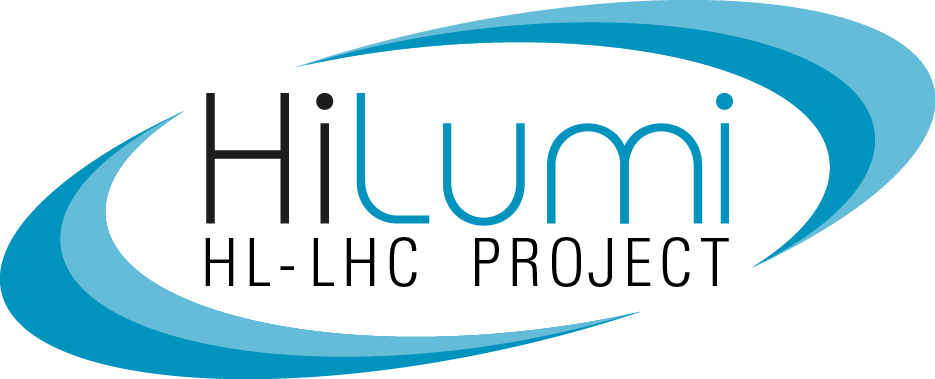 MQXFA18 AUP 302.2.02 and 302.2.03 – •  Strand Procurement & Testing•  Cable Fabrication & Testing
Lance Cooley – NHMFL/ASC (302.2.02 L3)
Vito Lombardo – FNAL (302.2.02 CAM)
Ian Pong – LBNL (302.2.03 L3 & CAM)
Mike Naus – LBNL (302.2.03 L3 Deputy & CAM Deputy)
Elizabeth Lee – LBNL, Manufacturing Engineer (now at LBNL ALS)
Jonathan Lee – LBNL Intern Student (now Grad Student at NHMFL)
Cable & Coil Overview
All cables are 2nd generation QXF cables produced under AUP
HL-LHC AUP MQXFA18 Coils Acceptance Review - 21 May 2024
Cable QC Summary
All cables passed the required quality control testing per US-HiLumi-Doc 74
There were No Critical DRs
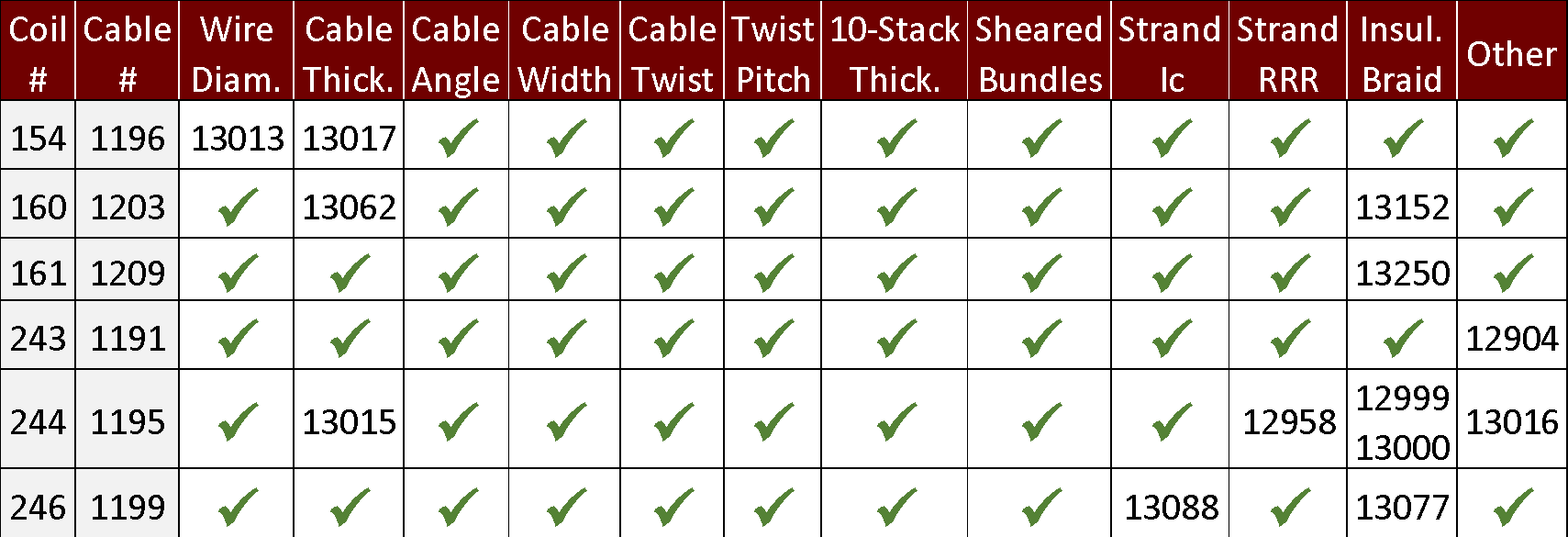 HL-LHC AUP MQXFA18 Coils Acceptance Review - 21 May 2024
Cable 1196 (Coil 154)DR Detail:  2 DRs
QXFA-154 / P43OL1196:  Wire Diameter
DR #13013 (1 of 2)
Issue: 1.5% diameter measurements ≥ 0.854 mm (≥ 1µm above USL) from one spool
Internal Spec:  <1%
Spool: PO08S00694A01U
AUP Spec:  0.850 mm ± 0.003 mm

Cause: Unknown. 
Possibly incoming product issue (e.g., drawing die wear)
Spool 03 from same billet had same issue (in Cable 1197)

Acceptance Justification
Small number of high values should not affect cable viability
HL-LHC AUP MQXFA18 Coils Acceptance Review - 21 May 2024
QXFA-154 / P43OL1196:  Cable Thickness
DR #13017 (2 of 2)
Issue: Single CME cable thickness point was OOS-Low at 275 m








Cause: 
Below target average thickness, plus process & measurement variation

Acceptance Justification:  
Single point, < 1 µm below LSL should not affect cable viability
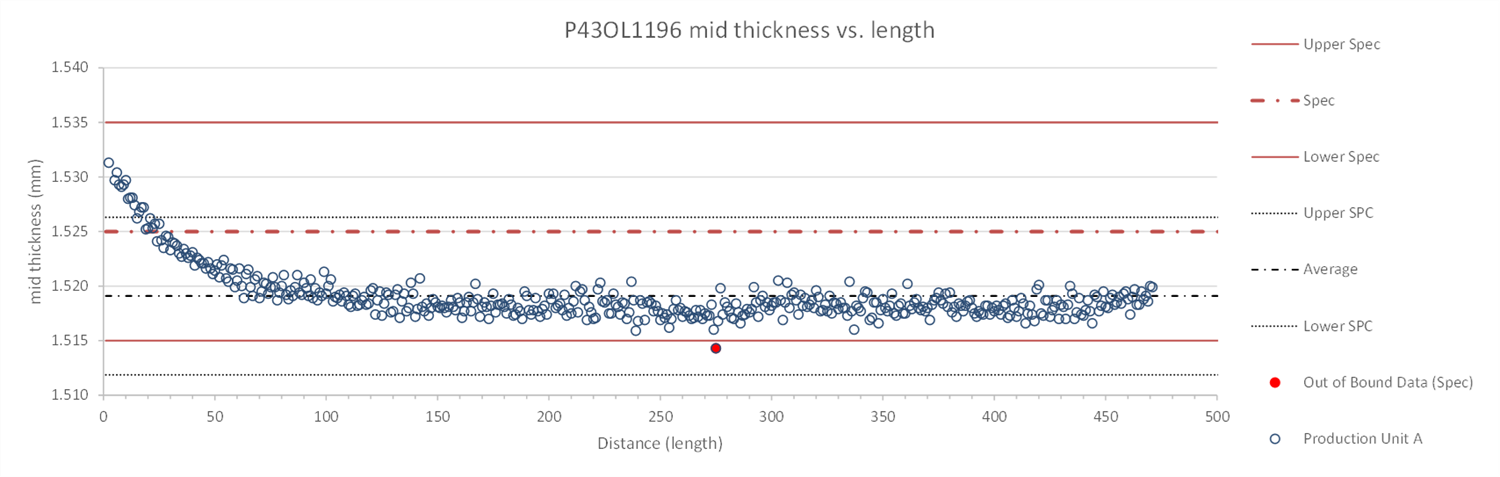 HL-LHC AUP MQXFA18 Coils Acceptance Review - 21 May 2024
Cable 1203 (Coil 160)DR Detail:  2 DRs
QXFA-160 / P43OL1203:  Cable Thickness
DR #13062 (1 of 2)
Issue:  3 cable thickness points were OOS-High at cabling start








Cause: 
Thickness is started higher than target so that it is on target in steady state. Puts thickness close to USL at start, which sometimes goes over

Acceptance Justification:  Will be part of cut-off section at coiling
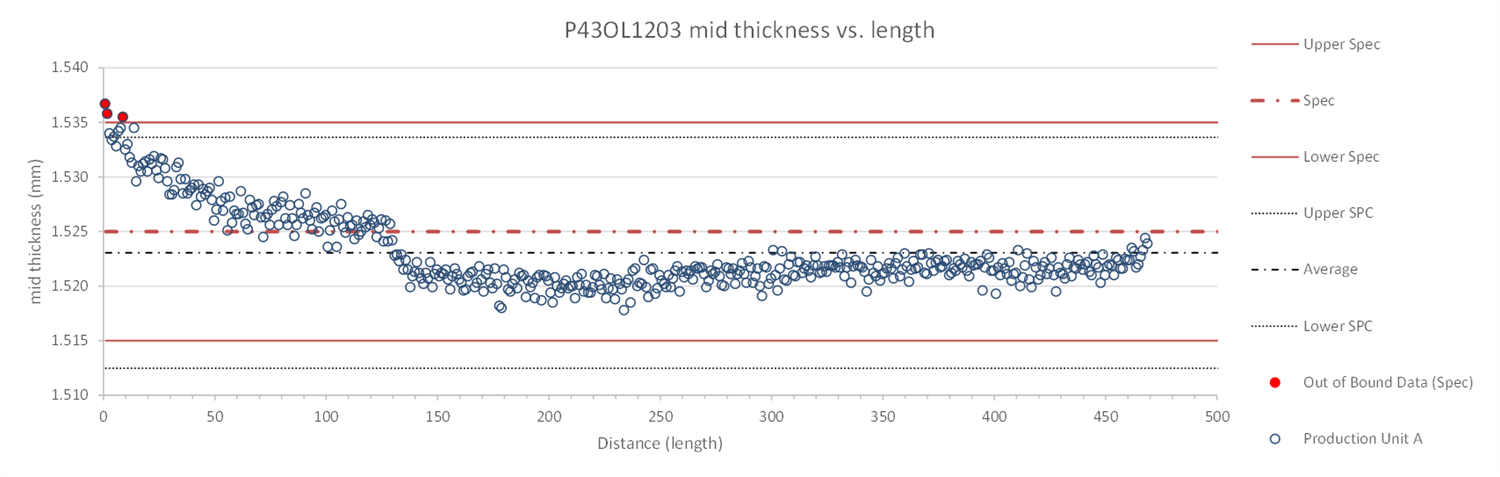 HL-LHC AUP MQXFA18 Coils Acceptance Review - 21 May 2024
QXFA-160 / P43OL1203:  Insulation Thickness
DR #13152 (2 of 2)
Issue:  LBNL insulation verification measurement 2 µm above spec
152 µm actual vs. 150 µm spec

Cause: 
Insulation at USL (149.8 µm) as measured by vendor (i.e. braided at upper end of spec window)
Measurement variation between sites

Acceptance Justification:  
Previously accepted coils with similar insulation thickness have been coiled successfully
When factoring cable thickness (below target) & tolerance, this thicker insulation should be acceptable
HL-LHC AUP MQXFA18 Coils Acceptance Review - 21 May 2024
Cable 1209 (Coil 161)DR Detail:  1 DR
QXFA-161 / P43OL1209:  Insulation Thickness
DR #13250 (1 of 1)
Issue:  LBNL insulation verification measurement 0.5 µm below spec
139.5 µm actual vs. 140 µm spec

Cause: 
Braided at lower end of spec window
Measurement differences between sites
NEWT: 140.3 µm

Acceptance Justification:  
Not expected to cause issue at coiling
HL-LHC AUP MQXFA18 Coils Acceptance Review - 21 May 2024
Cable 1191 (Coil 243)DR Detail:  1 DR
QXFA-243 / P43OL1191: Shipment Accelerometers
DR #12904 (1 of 1)
Issue: Shipping accelerometers had data integrity issues
Accelerometer-1: Only recorded data LBNL-NEWT, not NEWT‑FNAL
Accelerometer-1: Higher than normal tilt & vibration instances
Accelerometer-2: No data recorded 

Cause:  Uncertain, but believed to be…
Memories not cleared before shipment
Rough handling from shipping company

Acceptance Justification:  
Low probability of quality issues with cables
Cables will be inspected during winding
[Same issue as Coils 151 & 242 reviewed for MQXFA17]
HL-LHC AUP MQXFA18 Coils Acceptance Review - 21 May 2024
Cable 1195 (Coil 244)DR Detail:  5 DRs
QXFA-244 / P43OL1195:  RRR HT Temperature Range
DR #12958 (1 of 5)
Issue: 
Range of TC values along sample length at 210°C plateau was >2°C


Cause: 
Temperature was slightly high at one end of horizontal tube furnace
One of seven TCs caused range to go out

Acceptance Justification:  
Furnace witness wires were within historical norms
Average temperature on target (209.9°C)
210°C is least impactful plateau for RRR
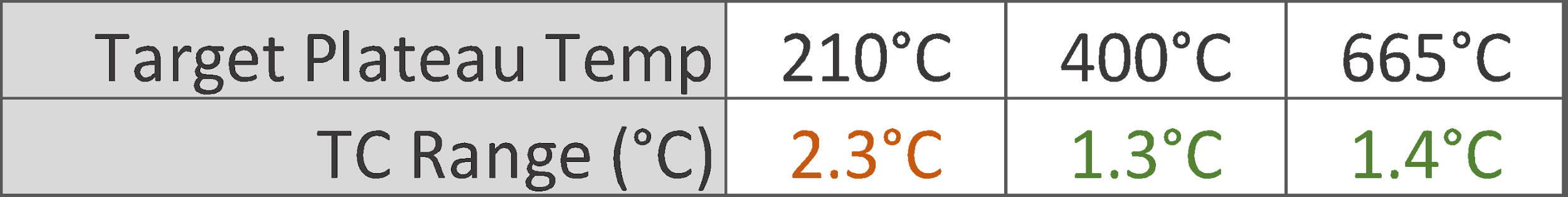 HL-LHC AUP MQXFA18 Coils Acceptance Review - 21 May 2024
QXFA-244 / P43OL1195:  Braiding Data Logger
DR #12999 (2 of 5)
Issue: Automated data logger at braiding vendor only recorded first 34 m of data.

Cause: Improper data logger set-up by braiding operator

Acceptance Justification:  
Vision system operational for full length, catching “one faint oil spot”
Rest of log retroactively filled-in based on notes from operator
After this, interlock implemented preventing braiding operation without data logger being on
HL-LHC AUP MQXFA18 Coils Acceptance Review - 21 May 2024
QXFA-244 / P43OL1195: Insulation Thickness
DR #13000 (3 of 5)
Issue: Insulation thickness verification 1 µm above specification (151 µm)

Cause: Vendor’s measurement was lower and in spec (148 µm)

Acceptance Justification:  
Previously accepted coils with similar insulation thickness have been coiled successfully
When factoring cable thickness tolerance, this thicker insulation should be acceptable
HL-LHC AUP MQXFA18 Coils Acceptance Review - 21 May 2024
QXFA-244 / P43OL1195: Initial Cable Thickness
DR #13015 (4 of 5)
Issue: 3 cable thickness points were OOS-High at cabling start






Cause: 
Thickness is started higher than target so that it is on target in steady state. Puts thickness close to USL at start, which sometimes goes over

Acceptance Justification:  Will be part of cut-off section at coiling
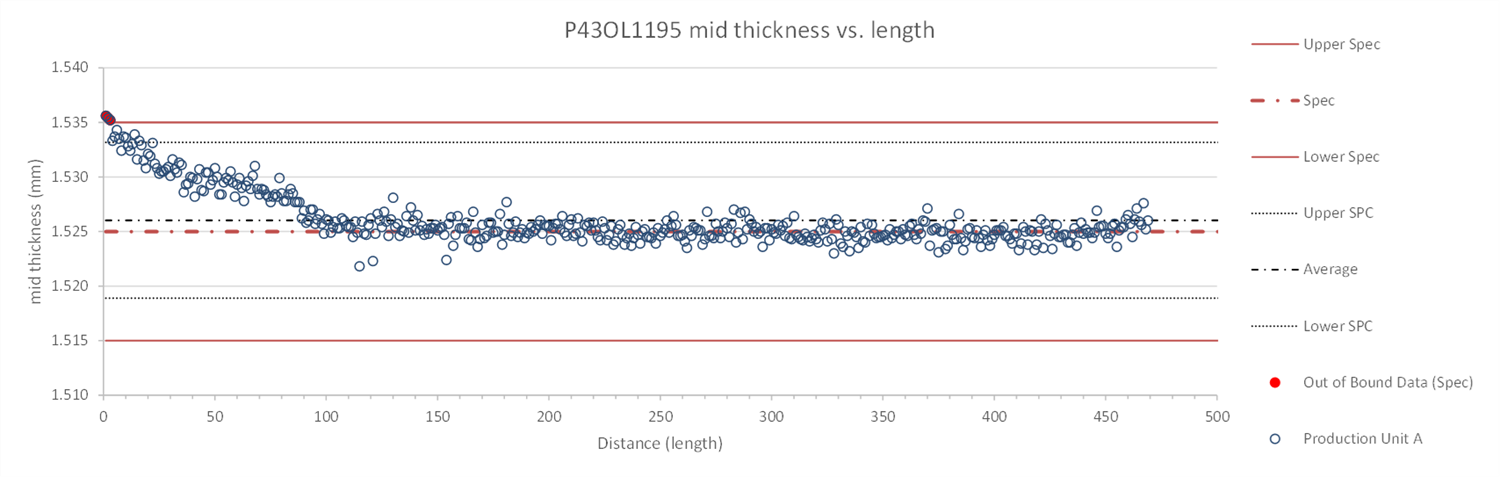 HL-LHC AUP MQXFA18 Coils Acceptance Review - 21 May 2024
QXFA-244 / P43OL1195: Core Detector
DR #13016 (5 of 5)
Issue: Core detector inoperable during cable manufacturing

Cause: Dead battery. No time to charge or change before run

Acceptance Justification:  
Core spool weighed before and after run to ensure proper amount was incorporated into cable
Core sporadically monitored during run to ensure it was being incorporated into cable
HL-LHC AUP MQXFA18 Coils Acceptance Review - 21 May 2024
Cable 1199 (Coil 246)DR Detail:  2 DRs
QXFA-246 / P43OL1199: Shipment Accelerometers
DR #13077 (1 of 2)
Issue: Insulation thickness verification 1 µm above spec (151 µm)

Cause: Unknown. Possible measurement differences between sites
Measurement in spec at vendor (147 µm)

Acceptance Justification:  
Previously accepted coils with similar insulation thickness have been coiled successfully
When factoring cable thickness & tolerance, this thicker insulation should be acceptable
HL-LHC AUP MQXFA18 Coils Acceptance Review - 21 May 2024
QXFA-246 / P43OL1199: Ic Measurement
DR #13088 (2 of 2)
Issue: One of three strands was unable to be measured, requiring measurement of back-up strand

Cause:  Believed to be sample handling damage, per FNAL

Acceptance Justification:  
Backup sample successfully measured with passing results
HL-LHC AUP MQXFA18 Coils Acceptance Review - 21 May 2024
END[Back-Up Slides Below]
Strand Summary
All strands ordered per the “HiLumi” specification under the AUP program, per the following POs:
FNAL PO 655175 Shipment B
FNAL PO 667037 Shipments D, E, and F
FNAL PO 683525 Shipment A
CERN Exchange


Conductor Description:  
Ø0.85 mm, 108/127 stack, Ti-doped, Reduced-Sn core
HL-LHC AUP MQXFA18 Coils Acceptance Review - 21 May 2024
Strand Production Data – Ic, 15T
Yellow bands indicate strand data for these cables
Both 665°C/75h
S: 665°C/50h
V: 665°/75h
Both 665°C/50h
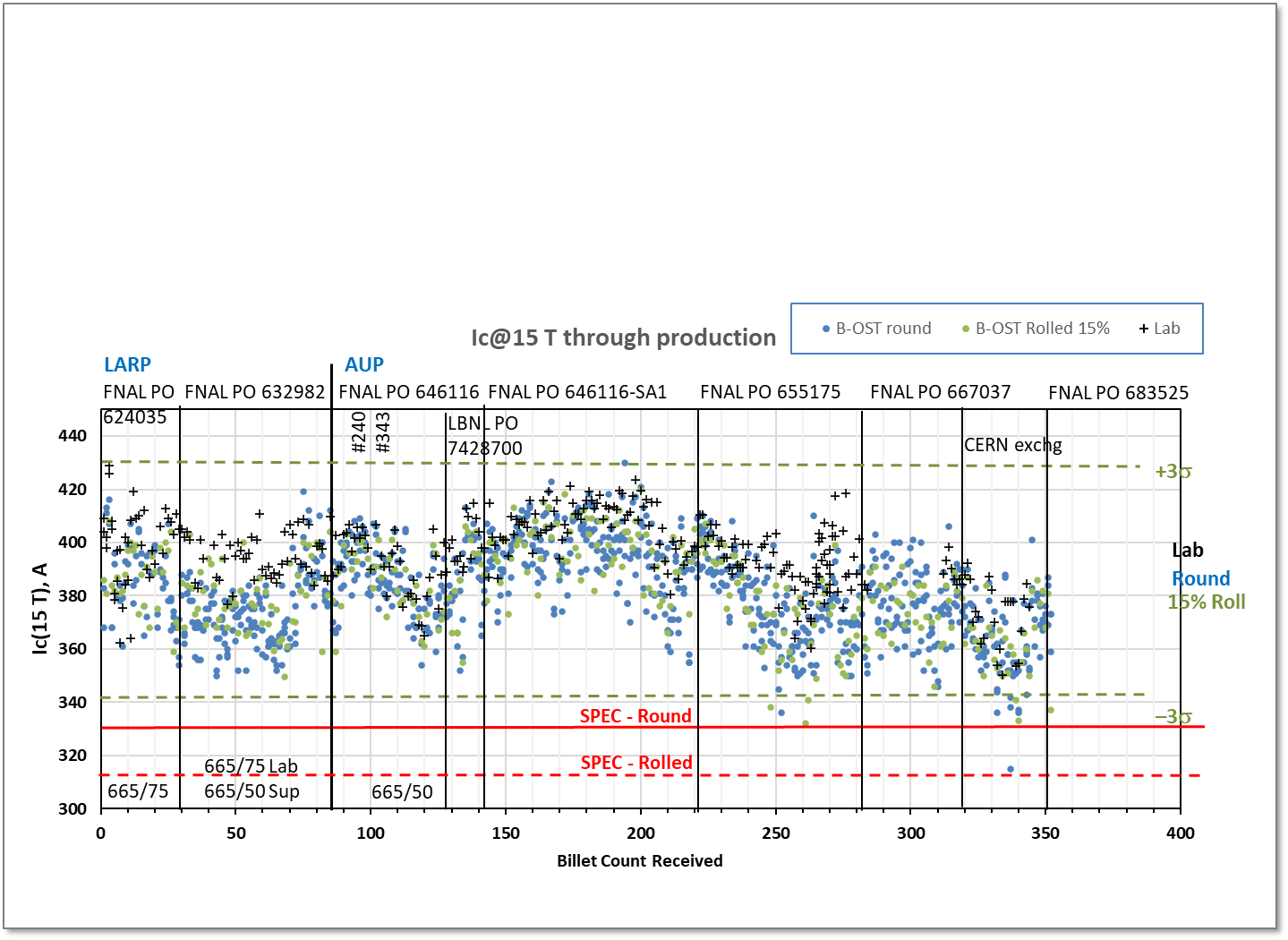 HL-LHC AUP MQXFA18 Coils Acceptance Review - 21 May 2024
Strand Production Data – Ic, 12T
Yellow bands indicate strand data for these cables
Both 665°C/50h
S: 665°C/50h
V: 665°/75h
Both 665°C/75h
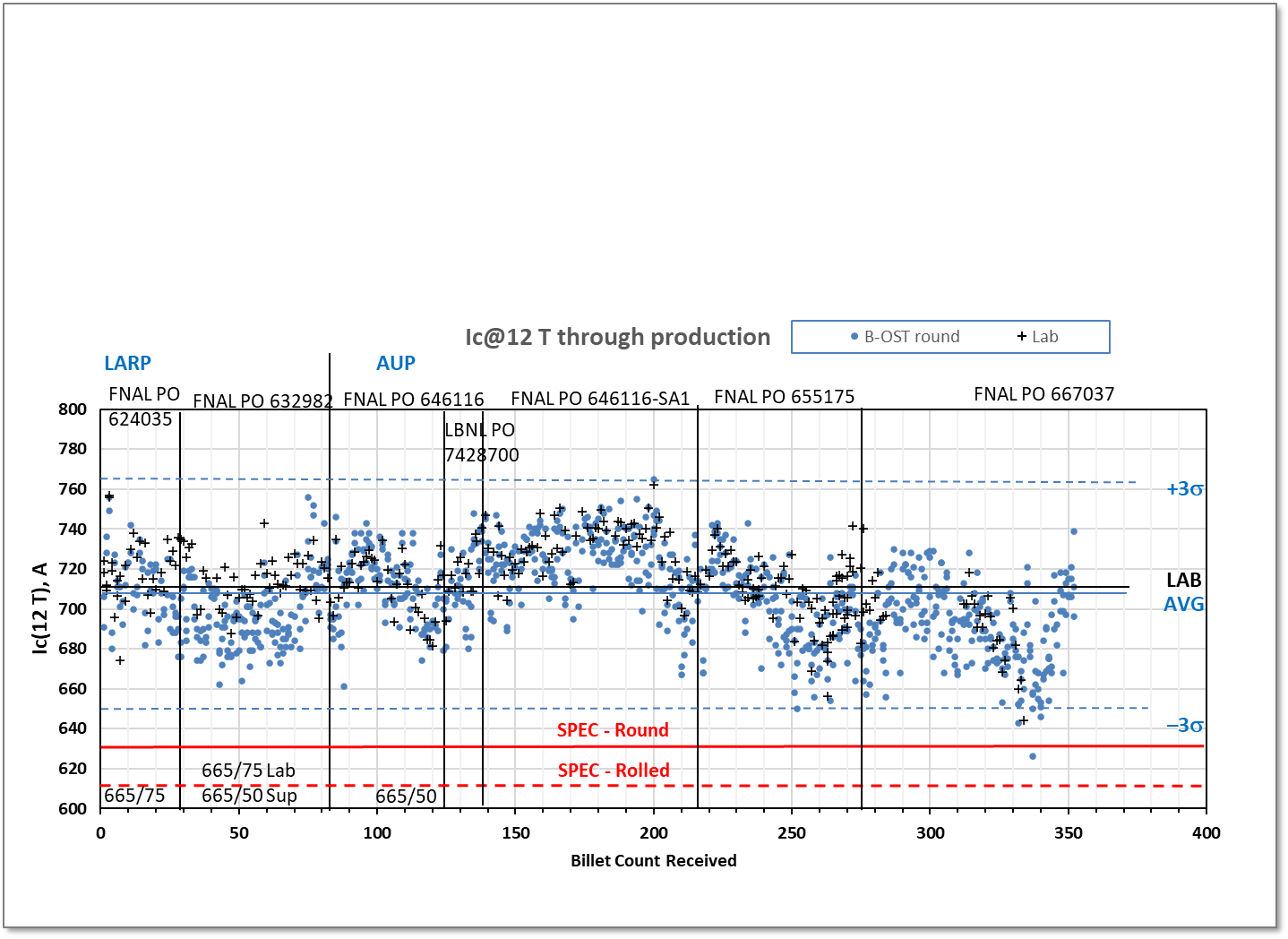 HL-LHC AUP MQXFA18 Coils Acceptance Review - 21 May 2024
Strand Production Data - RRR
Data for 15% rolled strand predicts the RRR at cable sharp bend
Lab: IEC method, Supplier: 20K method
Inter-lab comparisons have validated approaches (see QP)
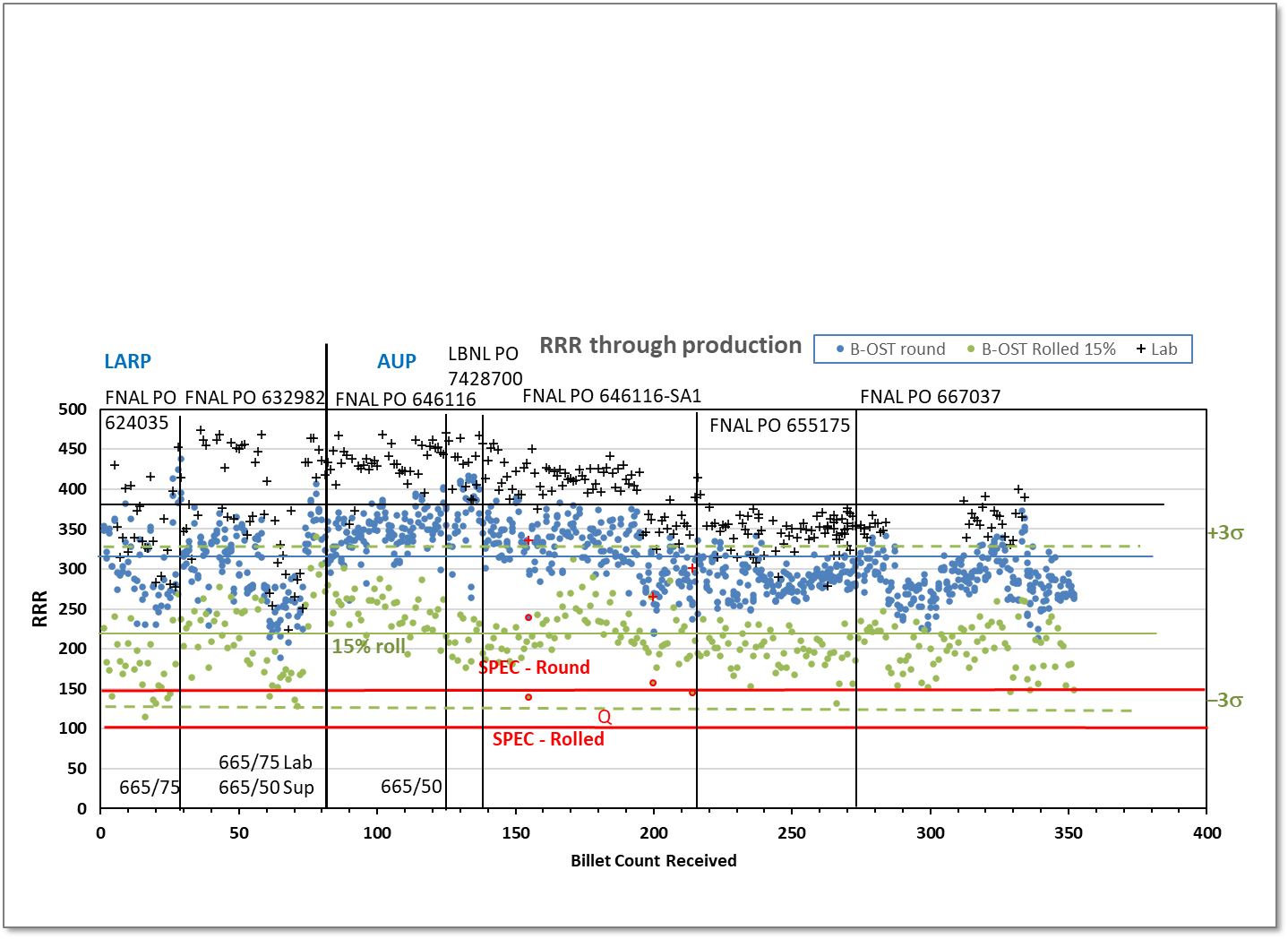 Yellow bands indicate strand data for these cables
HL-LHC AUP MQXFA18 Coils Acceptance Review - 21 May 2024
QXFA-243 / P43OL1191
28
HL-LHC AUP HO:RQD Finish UL Cable Fab (AUP 091)
P43OL1191 – Cable Date, Lengths
Cable Manufacture Date
12 Apr 2022 (Production run)

Cable Length:
467 m (LBNL, fabricated, including LBNL samples)
HL-LHC AUP HO:RQD Finish UL Cable Fab (AUP 091)
29
P43OL1191 – Strand and SS Core ID
Spool:  40 spools from 35 different billets. 
Each spool provided one unit length. 











Core: 
120L42A7400804			
Heat: 850858.  Lot: 17-521
Material: 316L
Chemical Properties CoT/CoC #172660-1: 0.16 wt% Co
Core width: 12.0 mm
HL-LHC AUP HO:RQD Finish UL Cable Fab (AUP 091)
30
P43OL1191 Respooling Wire Diameter
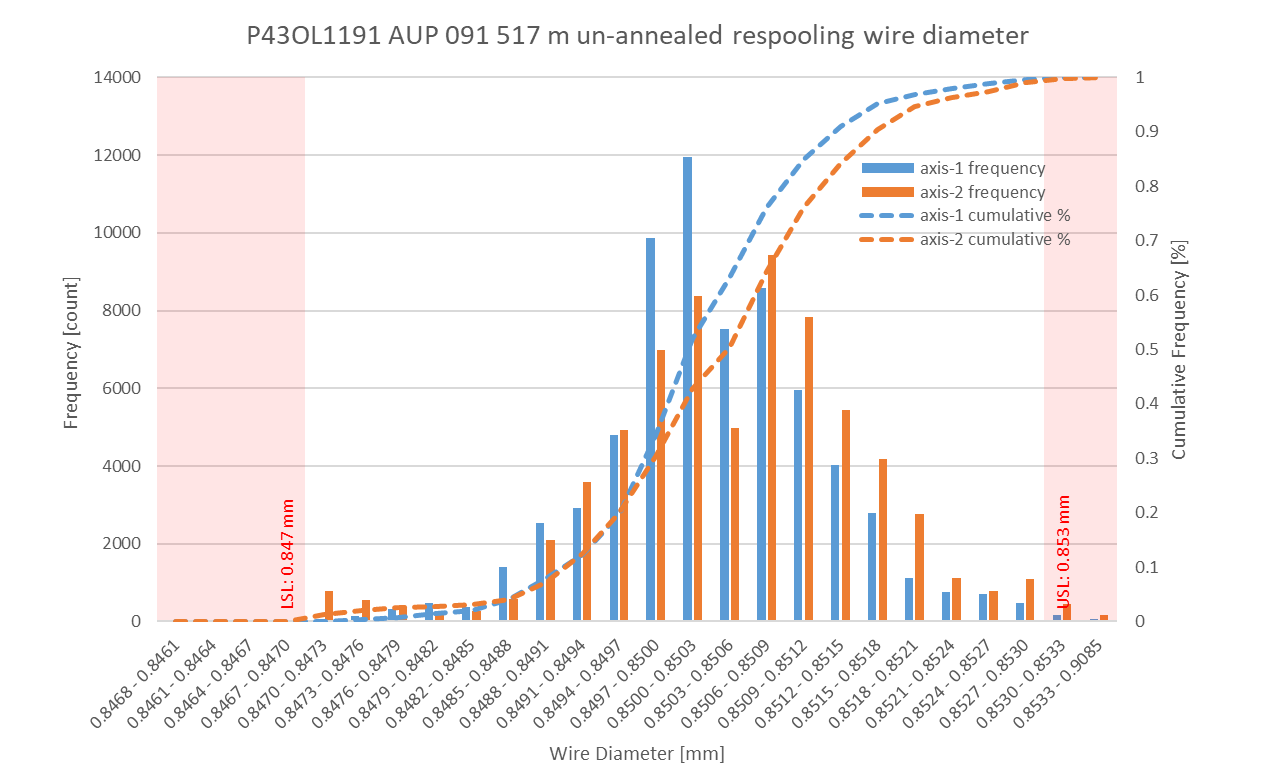 Below LSL: 0.025%
Above USL: 0.175%
HL-LHC AUP HO:RQD Finish UL Cable Fab (AUP 091)
31
P43OL1191 – Cable QC Data Summary
CME:






Residual Twist:  135°
10-stack:
Qualification: 1.535 mm
Production tail end: 1.526 mm
HL-LHC AUP HO:RQD Finish UL Cable Fab (AUP 091)
32
Rollers: P-93 (2021-08-09) & P-94 (2021-08-09)
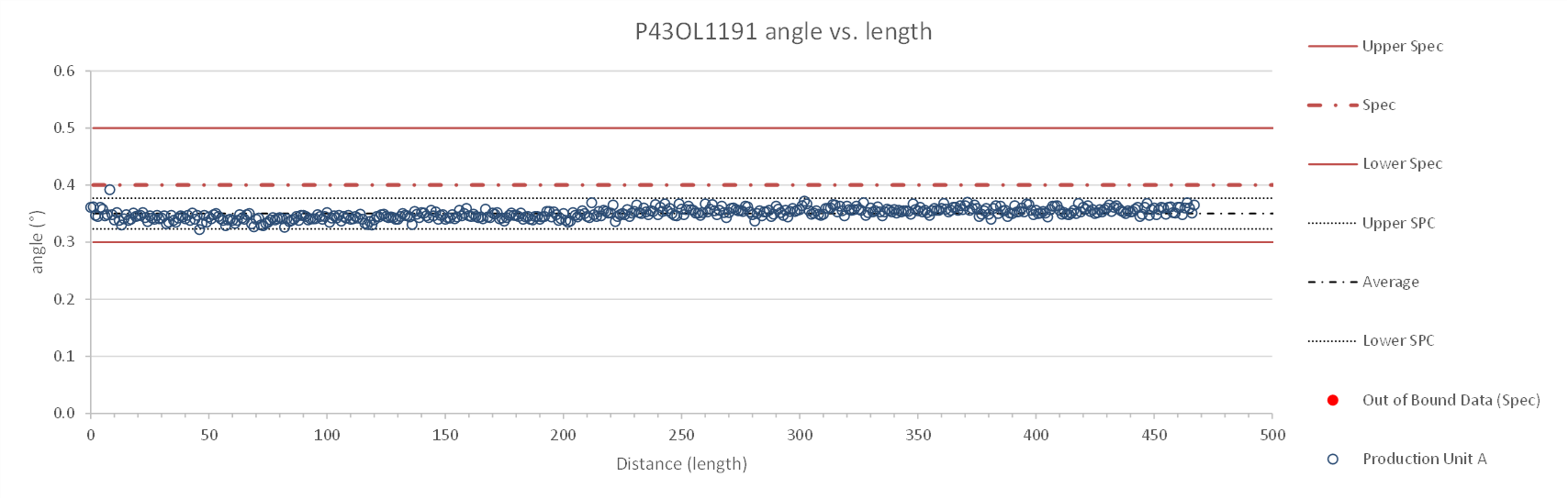 HL-LHC AUP HO:RQD Finish UL Cable Fab (AUP 091)
33
Rollers: P-93 (2021-08-09) & P-94 (2021-08-09)
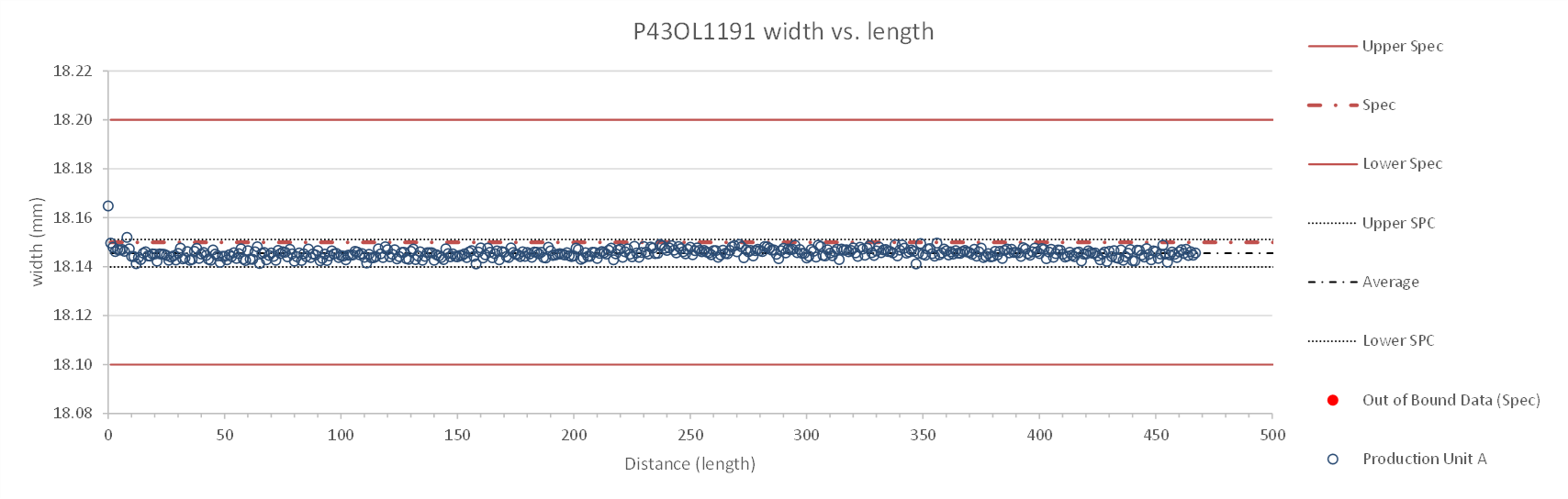 HL-LHC AUP HO:RQD Finish UL Cable Fab (AUP 091)
34
Rollers: P-93 (2021-08-09) & P-94 (2021-08-09)
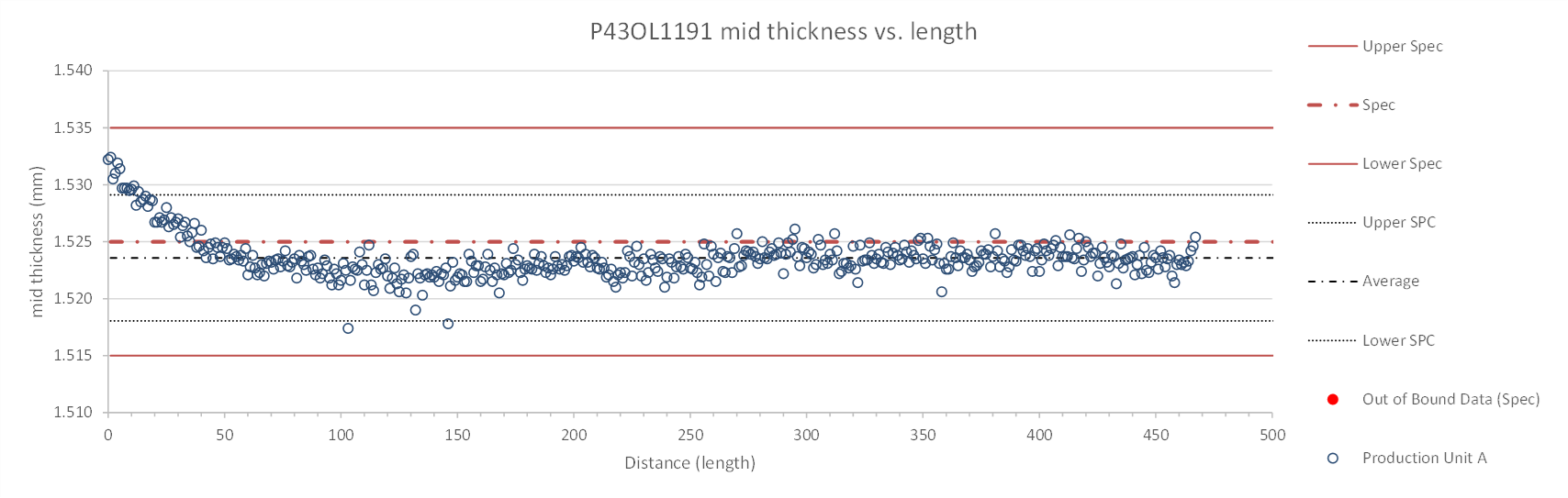 HL-LHC AUP HO:RQD Finish UL Cable Fab (AUP 091)
35
P43OL1191 – Braiding
Fiberglass Lot: #RCV0011562
P/I: 18.9
Spool tension: 10 lbs. @ payoff.  20 lbs. @ takeup (12 lbs min)
Bobbin payoff tension: 0.125 lbs. ≤ T ≤ 0.250 lbs.
Insulation Thickness (at 5 MPa)
HL-LHC AUP HO:RQD Finish UL Cable Fab (AUP 091)
36
P43OL1191 – Wire Parameters
a First billet averaged, then weighted average according  to the spool distribution in the cable
1 As-received. LBNL respooling data. Mean ± 1 sigma
HL-LHC AUP HO:RQD Finish UL Cable Fab (AUP 091)
37
P43OL1191 – Wire ParametersSupplier (S) and Verification (V) IC Data
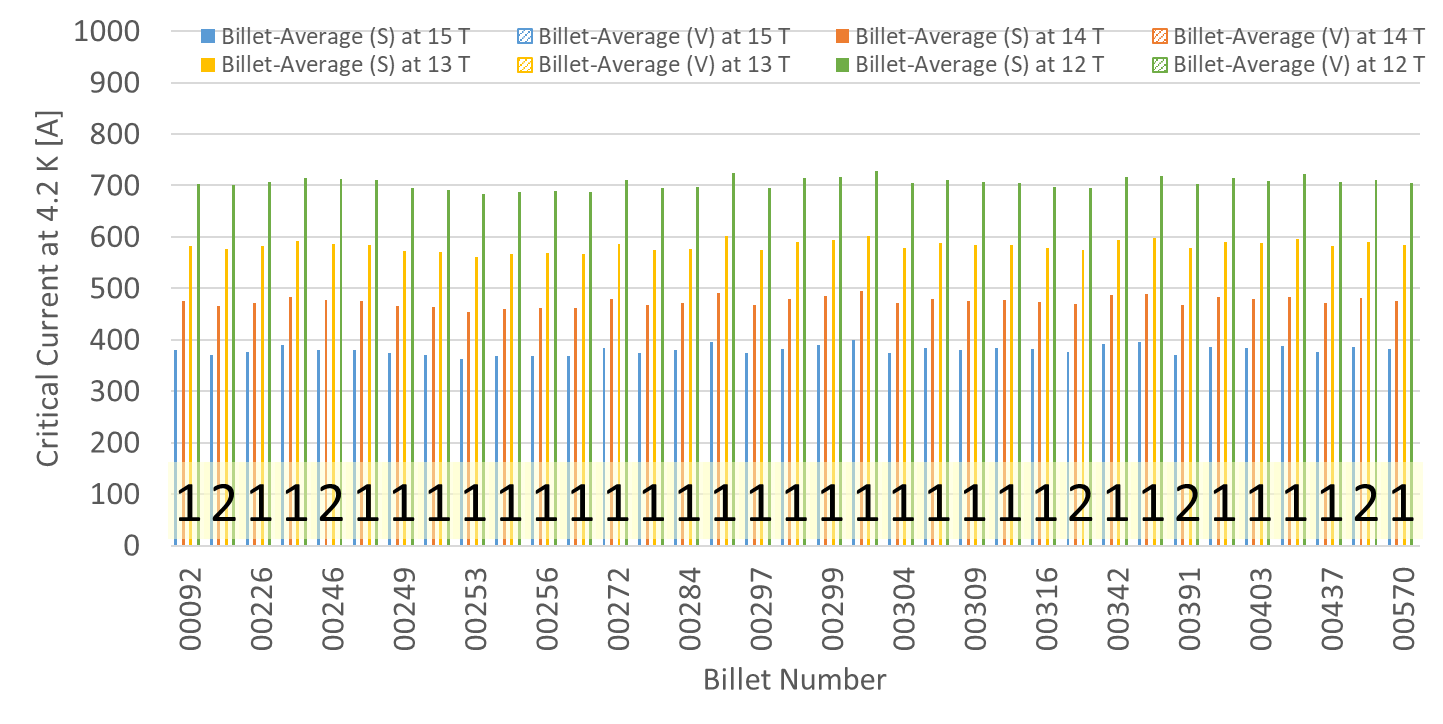 Due to the fact that the source wire came from exchange with CERN, verification data are not available.
HL-LHC AUP HO:RQD Finish UL Cable Fab (AUP 091)
38
P43OL1191 – Wire ParametersSupplier (S) and Verification (V) RRR Data
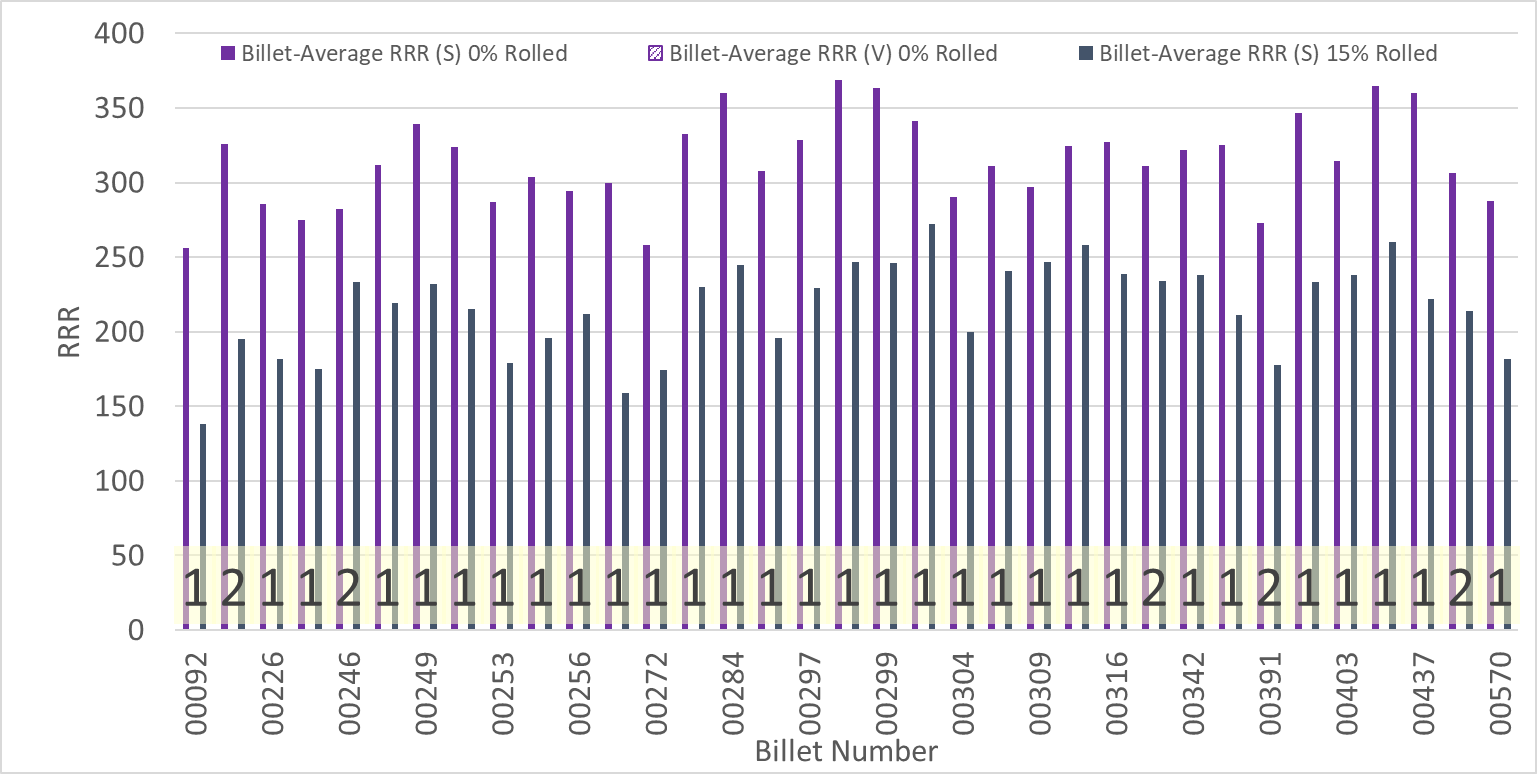 Due to the fact that the source wire came from exchange with CERN, verification data are not available.
HL-LHC AUP HO:RQD Finish UL Cable Fab (AUP 091)
39
P43OL1191 – Extracted Strand RRR
HL-LHC AUP HO:RQD Finish UL Cable Fab (AUP 091)
40
P43OL1191 – Ic, Cable Qual Samples
HL-LHC AUP HO:RQD Finish UL Cable Fab (AUP 091)
41
P43OL1191 – SSL Plot, Cable Qual Samples
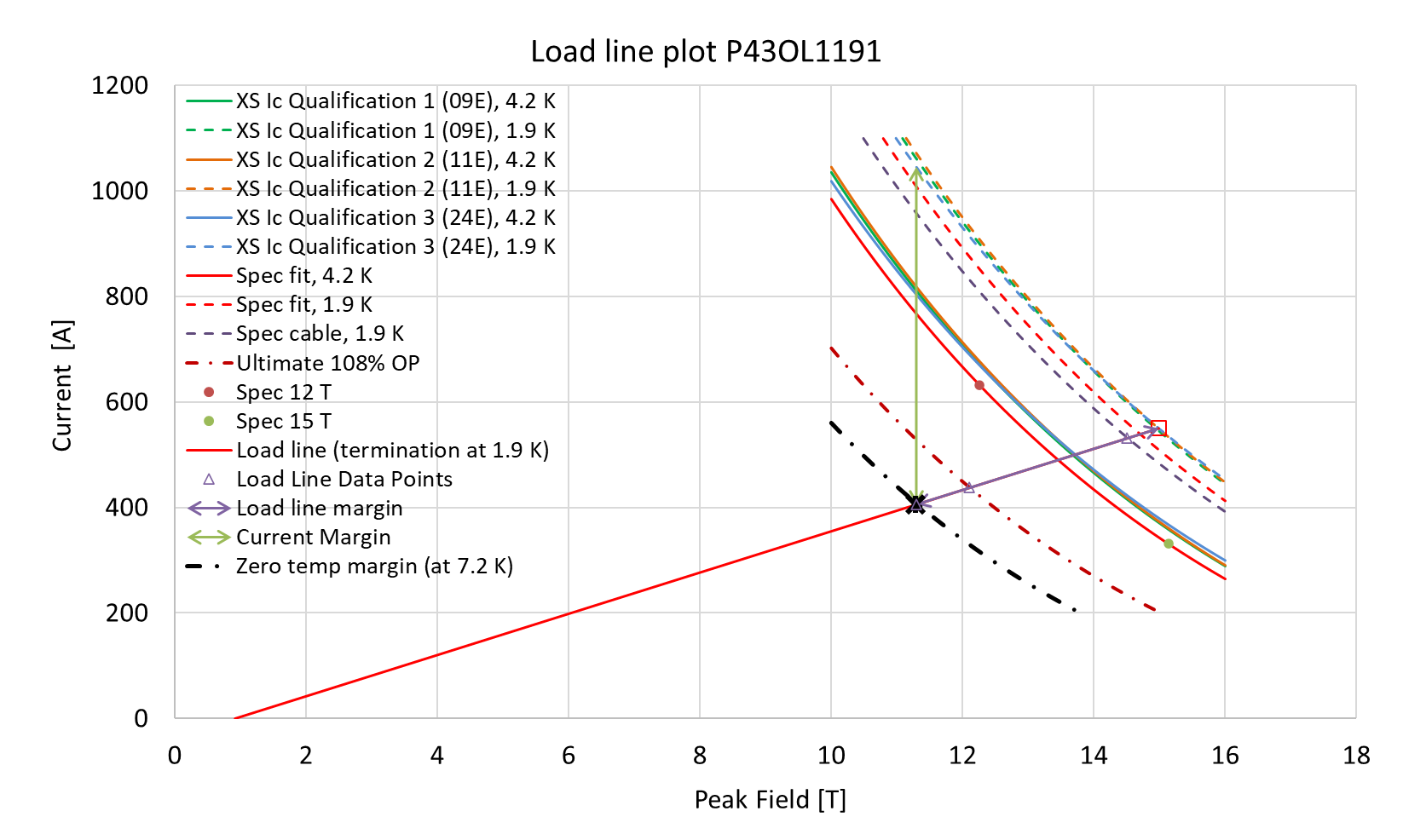 HL-LHC AUP HO:RQD Finish UL Cable Fab (AUP 109)
42
P43OL1191 – SSL Margins, Qual Samples
HL-LHC AUP HO:RQD Finish UL Cable Fab (AUP 091)
43
QXFA-244 / P43OL1195
44
HL-LHC AUP HO:RQD Finish UL Cable Fab (AUP 095)
P43OL1195 – Cable Date, Lengths
Cable Manufacture Date
07 July 2022 (Production run)

Cable Length:
469 m (LBNL, fabricated, including LBNL samples)
HL-LHC AUP HO:RQD Finish UL Cable Fab (AUP 095)
45
P43OL1195 – Strand and SS Core ID
Spool:
PO08S00685A03U x 13 ULs
PO08S00686A02U x 5 ULs
PO08S00687A01U x 18 ULs
PO08S00688A03U x 4 ULs

Core: 
120L46A7400804		
Heat: 850858.  Lot: 17-521
Material: 316L
Chemical Properties CoT/CoC #187781-1: 0.16 wt% Co
Core width: 12.0 mm
From 4 billets
HL-LHC AUP HO:RQD Finish UL Cable Fab (AUP 095)
46
P43OL1195 Respooling Wire Diameter
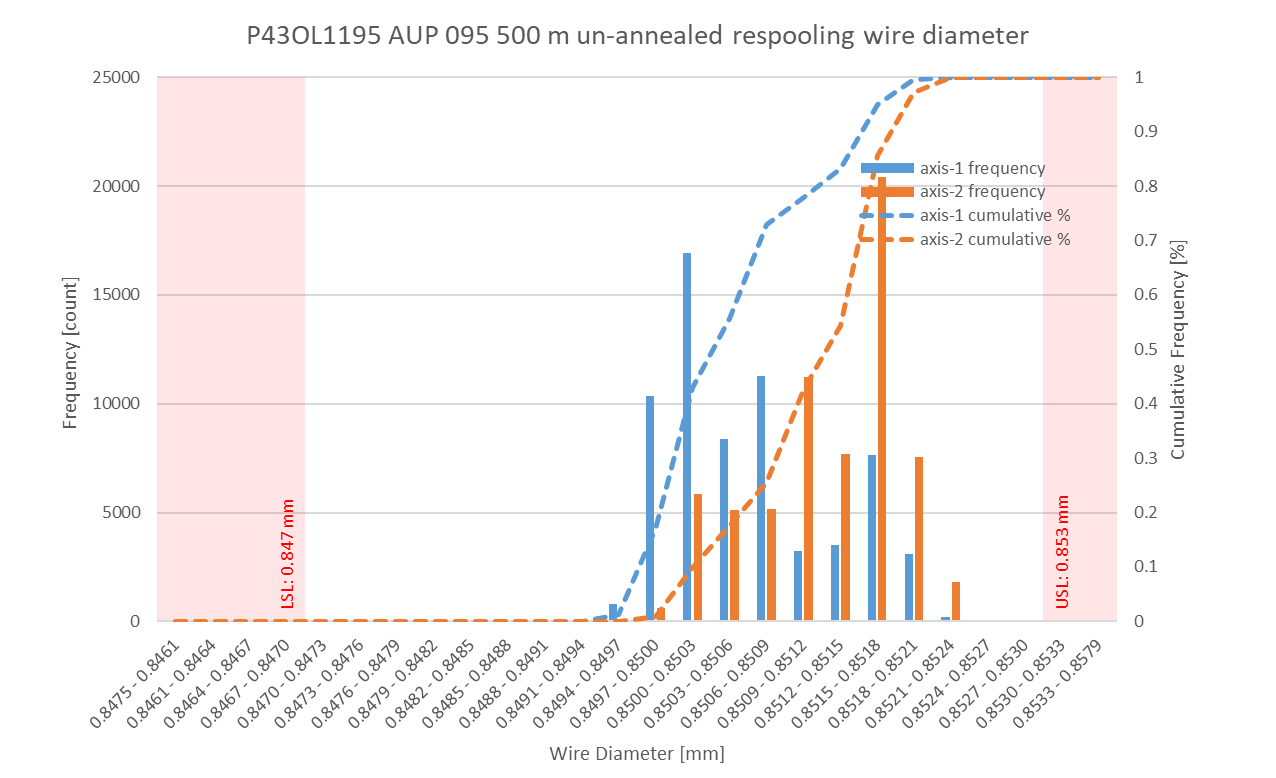 Below LSL: 0.000%
Above USL: 0.021%
HL-LHC AUP HO:RQD Finish UL Cable Fab (AUP 095)
47
P43OL1195 – Cable QC Data Summary
CME:






Residual Twist:  130°
10-stack:
Qualification: 1.538 mm
Production tail end: 1.529 mm
HL-LHC AUP HO:RQD Finish UL Cable Fab (AUP 095)
48
Rollers: P-93 (2021-08-09) & P-94 (2021-08-09)
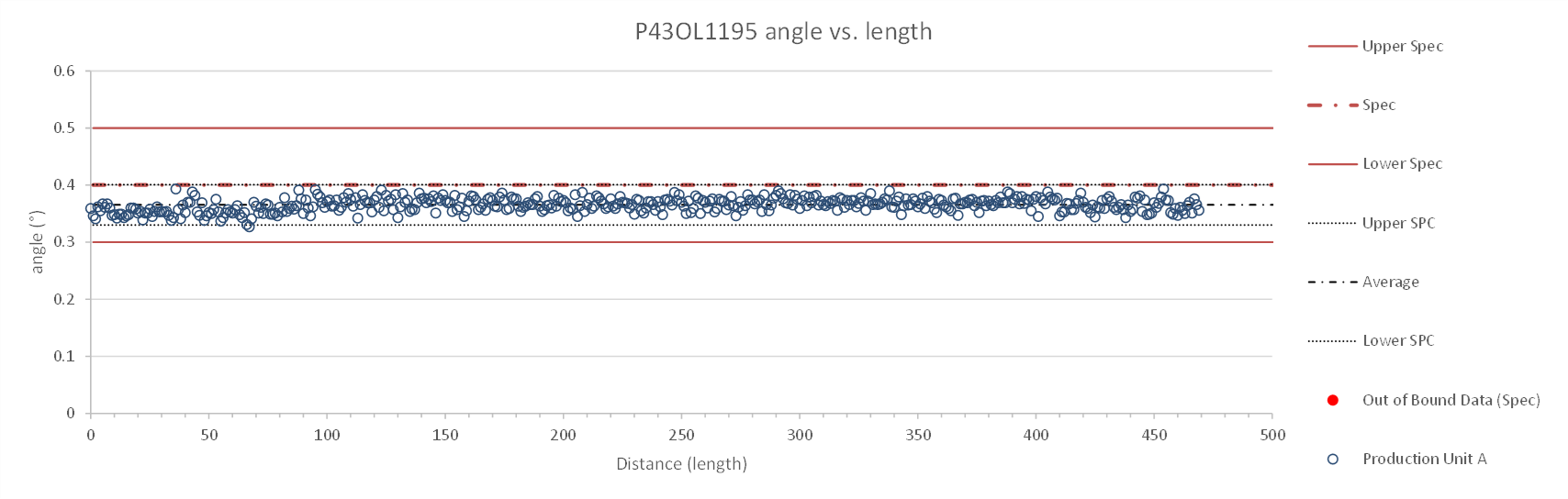 HL-LHC AUP HO:RQD Finish UL Cable Fab (AUP 095)
49
Rollers: P-93 (2021-08-09) & P-94 (2021-08-09)
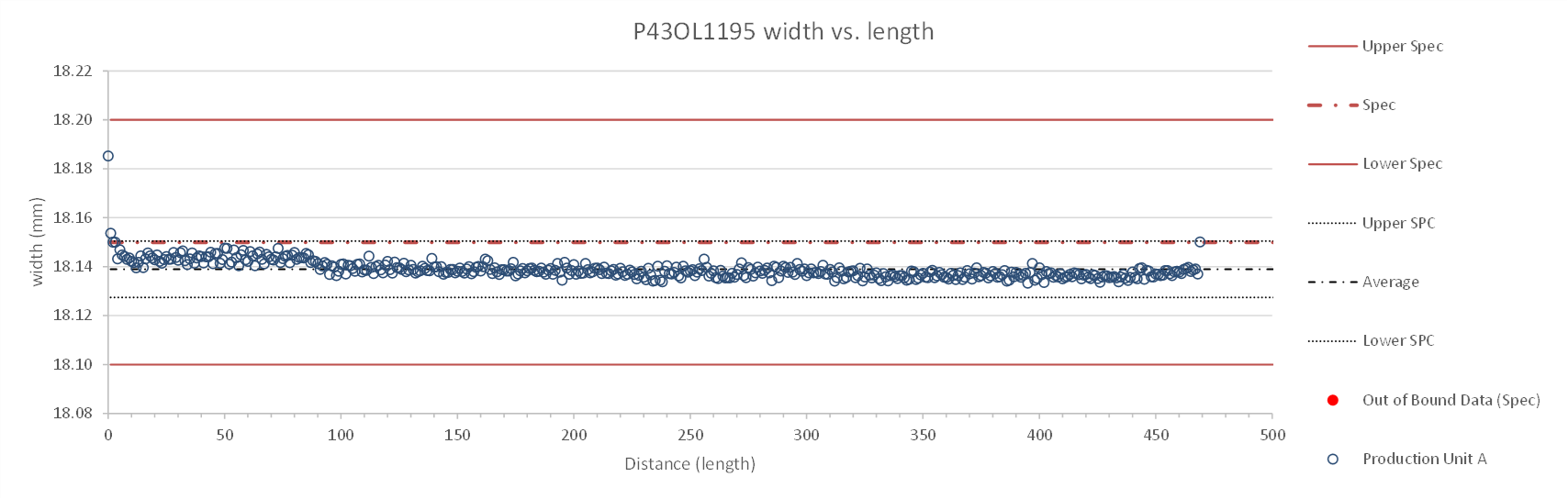 HL-LHC AUP HO:RQD Finish UL Cable Fab (AUP 095)
50
Rollers: P-93 (2021-08-09) & P-94 (2021-08-09)
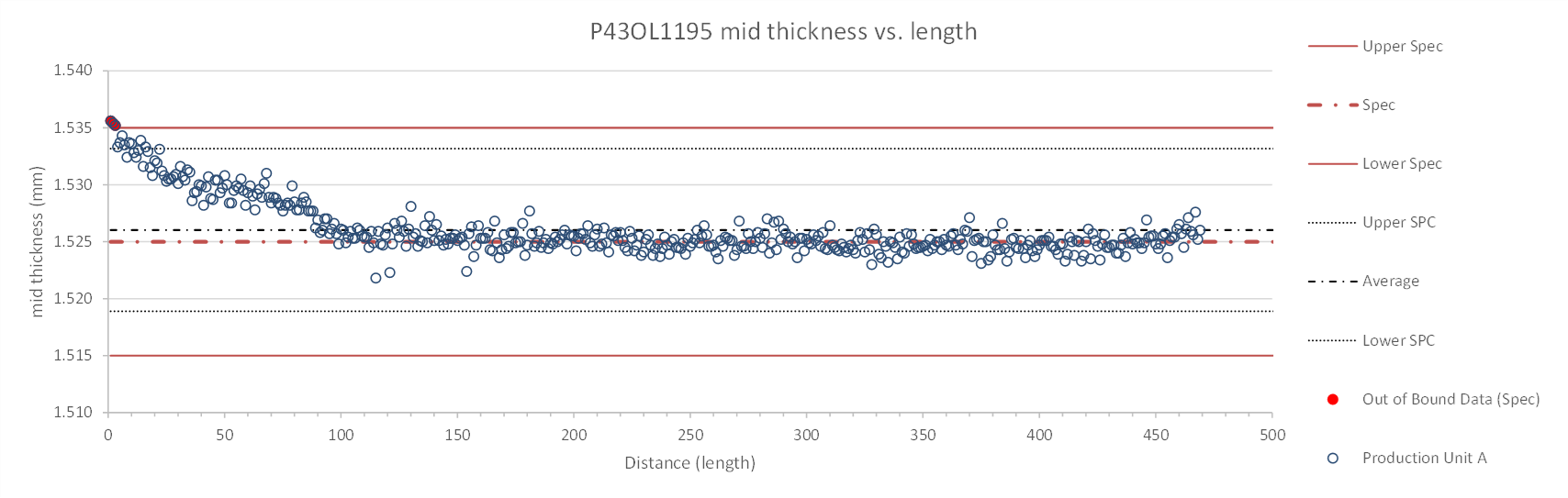 HL-LHC AUP HO:RQD Finish UL Cable Fab (AUP 095)
51
P43OL1195 – Braiding
Fiberglass Lot: #RCV00011562
P/I: 18.9
Spool tension: 10 lbs. @ payoff.  20 lbs. @ takeup (12 lbs min)
Bobbin payoff tension: 0.125 lbs. ≤ T ≤ 0.250 lbs.
Insulation Thickness (at 5 MPa)
HL-LHC AUP HO:RQD Finish UL Cable Fab (AUP 095)
52
P43OL1195 – Wire Parameters
a First billet averaged, then weighted average according  to the spool distribution in the cable
1 As-received. LBNL respooling data. Mean ± 1 sigma
HL-LHC AUP HO:RQD Finish UL Cable Fab (AUP 095)
53
P43OL1195 – Wire ParametersSupplier (S) and Verification (V) IC Data
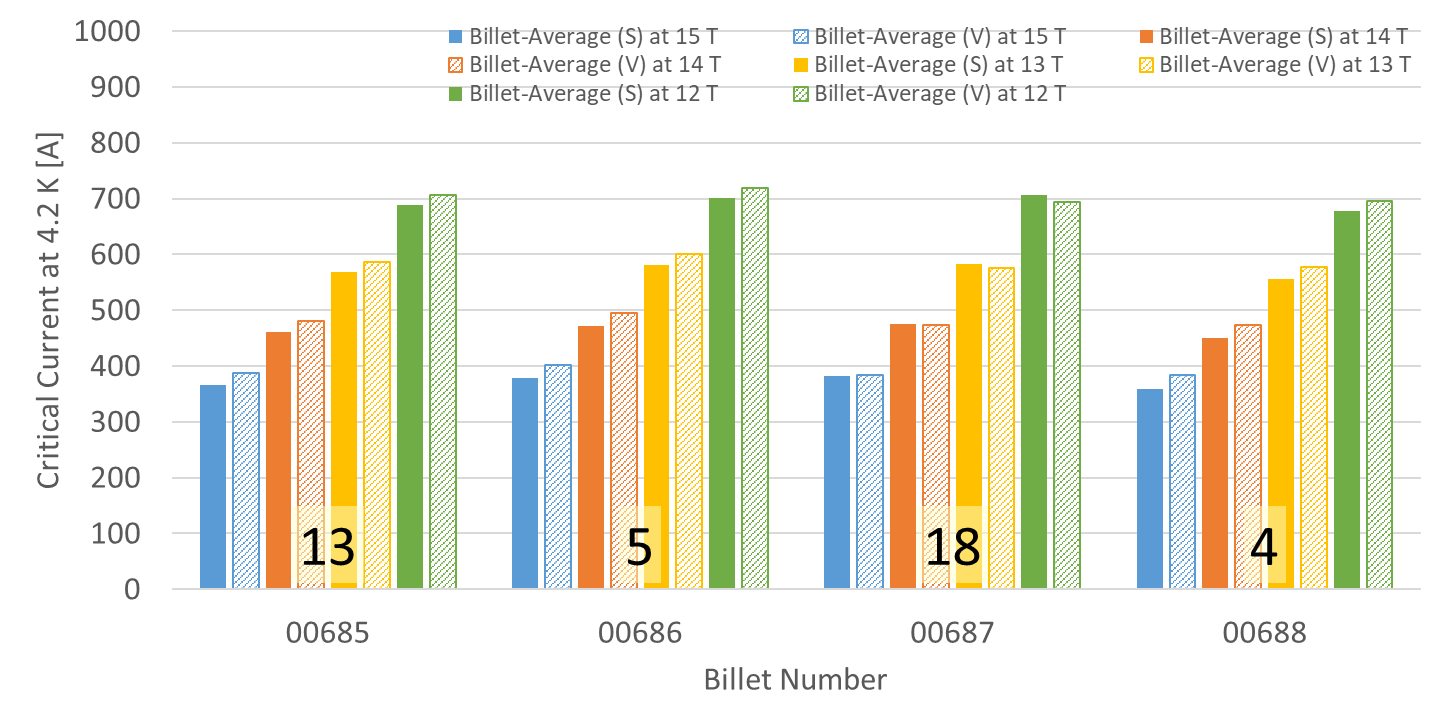 Number of spools from that billet used in the cable
HL-LHC AUP HO:RQD Finish UL Cable Fab (AUP 095)
54
P43OL1195 – Wire ParametersSupplier (S) and Verification (V) RRR Data
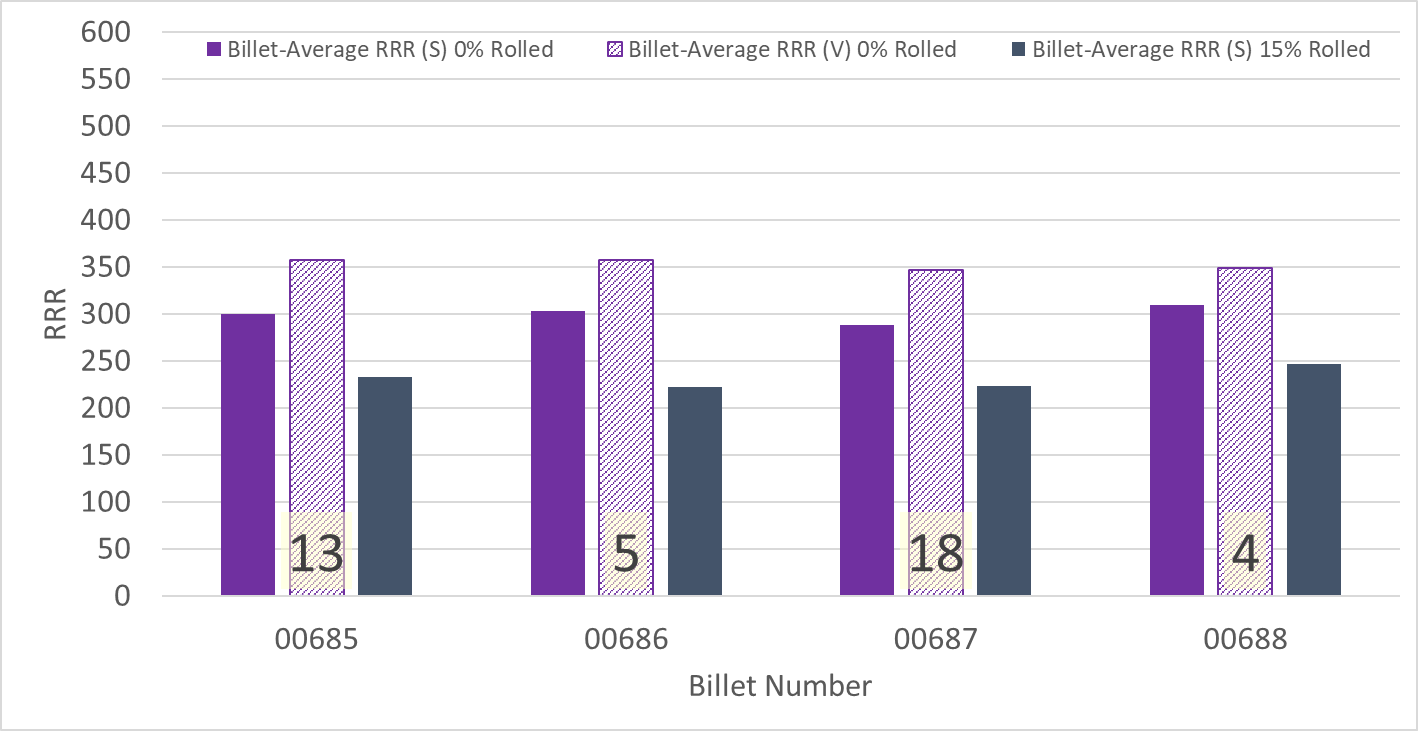 Number of spools from that billet used in the cable
HL-LHC AUP HO:RQD Finish UL Cable Fab (AUP 095)
55
P43OL1195 – Extracted Strand RRR
HL-LHC AUP HO:RQD Finish UL Cable Fab (AUP 095)
56
P43OL1195 – Ic, Cable Qual Samples
HL-LHC AUP HO:RQD Finish UL Cable Fab (AUP 095)
57
P43OL1195 – SSL Plot, Cable Qual Samples
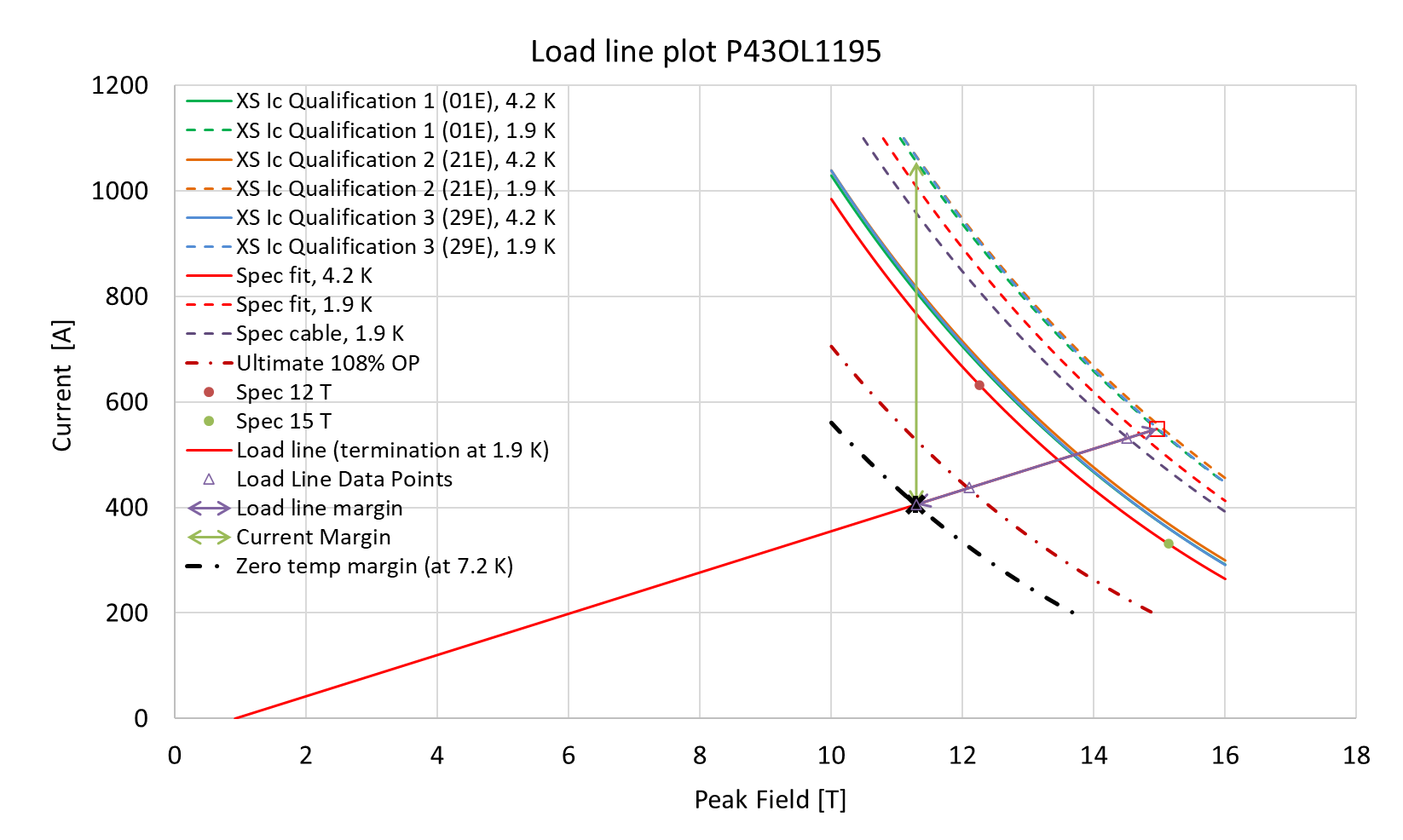 HL-LHC AUP HO:RQD Finish UL Cable Fab (AUP 095)
58
P43OL1195 – SSL Margins, Qual Samples
HL-LHC AUP HO:RQD Finish UL Cable Fab (AUP 095)
59
QXFA-154 / P43OL1196
60
HL-LHC AUP HO:RQD Finish UL Cable Fab (AUP 096)
P43OL1196 – Cable Date, Lengths
Cable Manufacture Date
11 Aug 2022 (Production run)

Cable Length:
470 m (LBNL, fabricated, including LBNL samples)
HL-LHC AUP HO:RQD Finish UL Cable Fab (AUP 096)
61
P43OL1196 – Strand and SS Core ID
Spool:








Core: 
120L47A7400804 		
Heat: 850858  Lot: 17-521
Material: 316L
Chemical Properties CoT/CoC #187781-1: 0.16 wt% Co
Core width: 12.0 mm
From 15 billets
HL-LHC AUP HO:RQD Finish UL Cable Fab (AUP 096)
62
P43OL1196 Respooling Wire Diameter
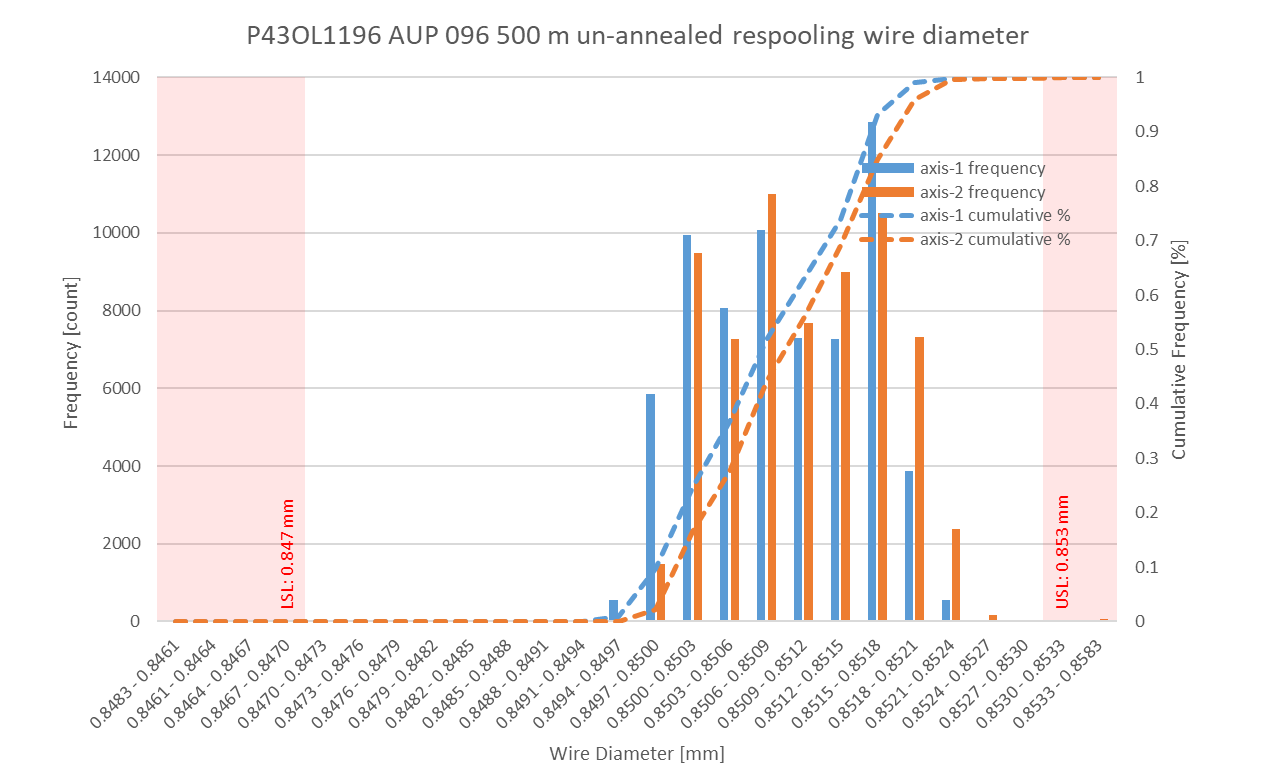 Below LSL: 0.000%
Above USL: 0.075%
HL-LHC AUP HO:RQD Finish UL Cable Fab (AUP 096)
63
P43OL1196 – Cable QC Data Summary
CME:






Residual Twist:  145°
10-stack:
Qualification: 1.534 mm
Production tail end: 1.527 mm
HL-LHC AUP HO:RQD Finish UL Cable Fab (AUP 096)
64
Rollers: P-93 (2021-08-09) & P-94 (2021-08-09)
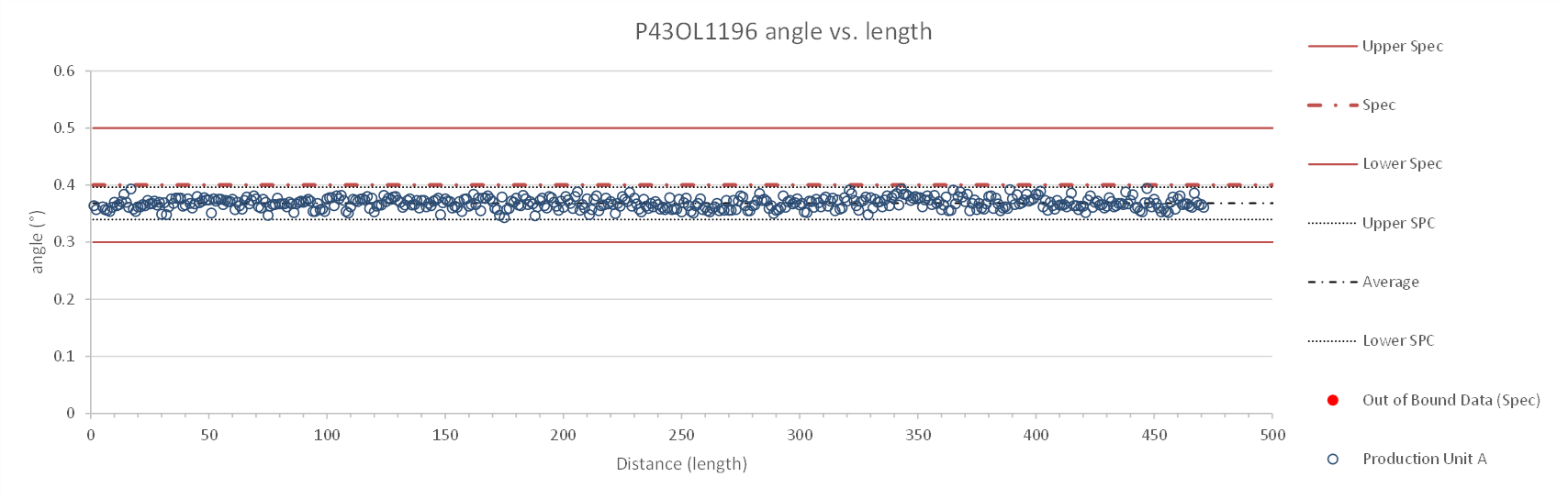 HL-LHC AUP HO:RQD Finish UL Cable Fab (AUP 096)
65
Rollers: P-93 (2021-08-09) & P-94 (2021-08-09)
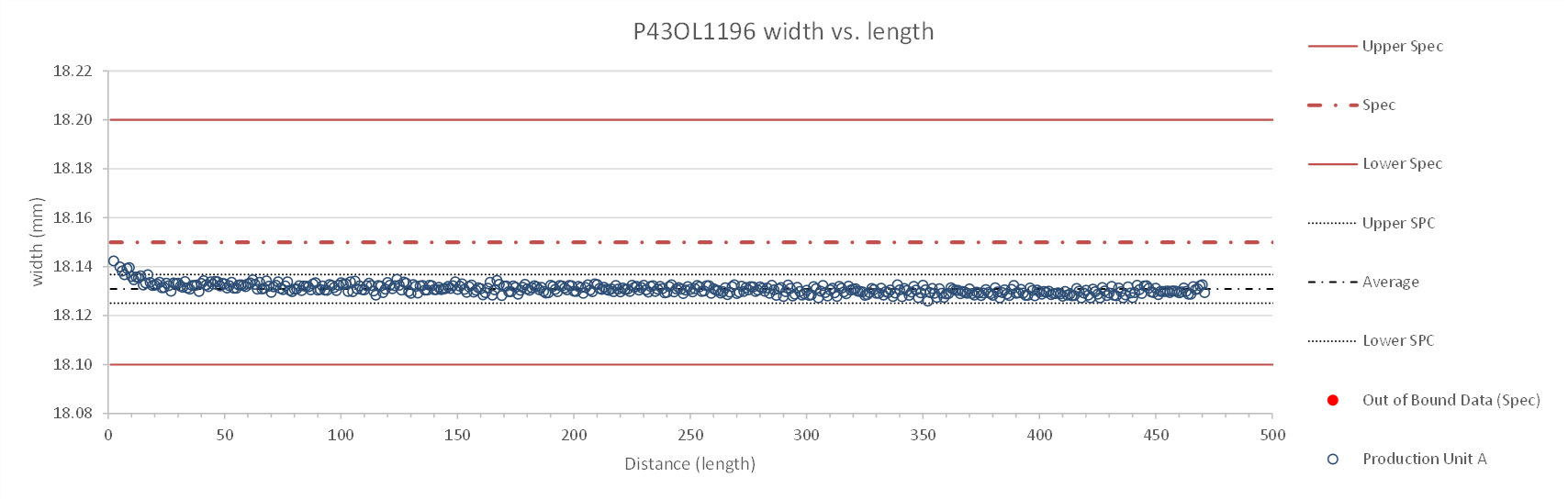 HL-LHC AUP HO:RQD Finish UL Cable Fab (AUP 096)
66
Rollers: P-93 (2021-08-09) & P-94 (2021-08-09)
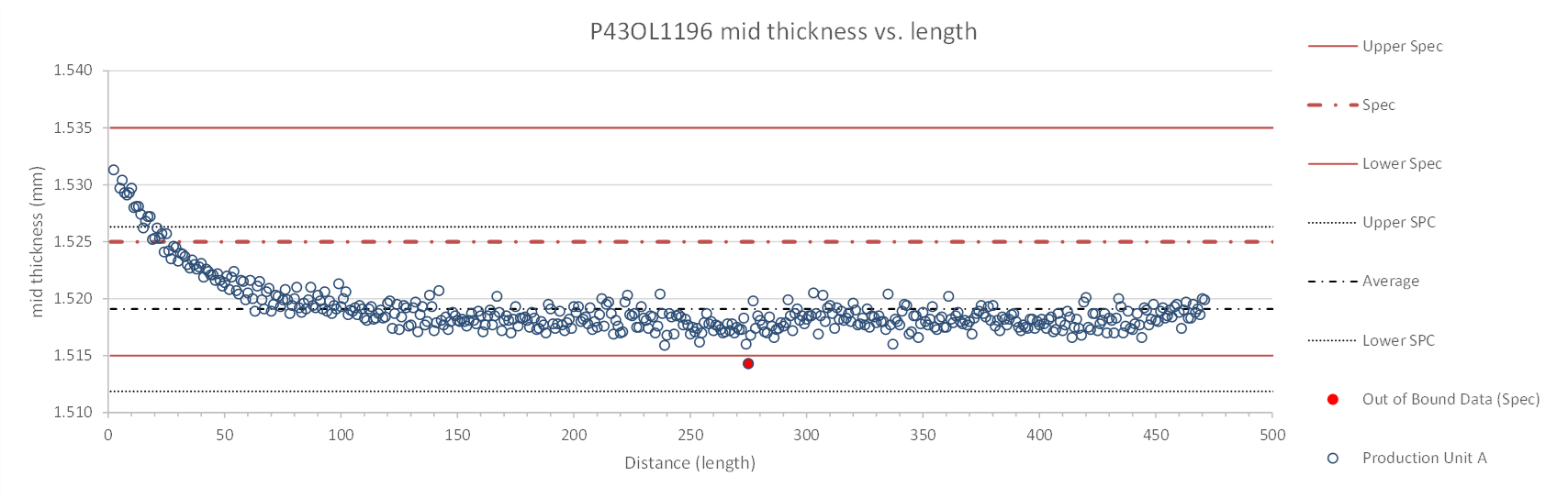 HL-LHC AUP HO:RQD Finish UL Cable Fab (AUP 096)
67
P43OL1196 – Braiding
Fiberglass Lot: #RCV00011562
P/I: 18.9
Spool tension: 10 lbs. @ payoff.  20 lbs. @ takeup (12 lbs min)
Bobbin payoff tension: 0.125 lbs. ≤ T ≤ 0.250 lbs.
Insulation Thickness (at 5 MPa)
HL-LHC AUP HO:RQD Finish UL Cable Fab (AUP 096)
68
P43OL1196 – Wire Parameters
a First billet averaged, then weighted average according  to the spool distribution in the cable
1 As-received. LBNL respooling data. Mean ± 1 sigma
HL-LHC AUP HO:RQD Finish UL Cable Fab (AUP 096)
69
P43OL1196 – Wire ParametersSupplier (S) and Verification (V) IC Data
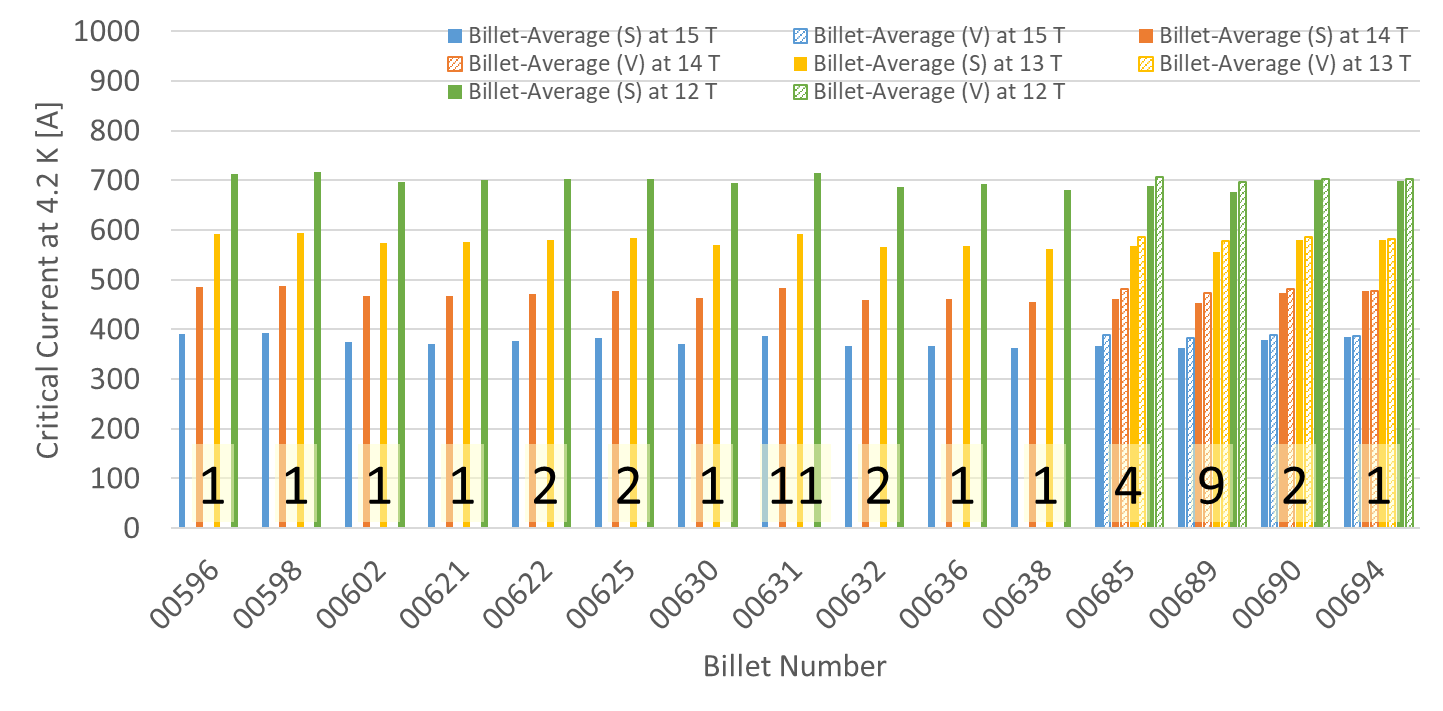 Number of spools from that billet used in the cable
Verification samples only sent to CERN, so Verification data is not available for several billets
HL-LHC AUP HO:RQD Finish UL Cable Fab (AUP 096)
70
P43OL1196 – Wire ParametersSupplier (S) and Verification (V) RRR Data
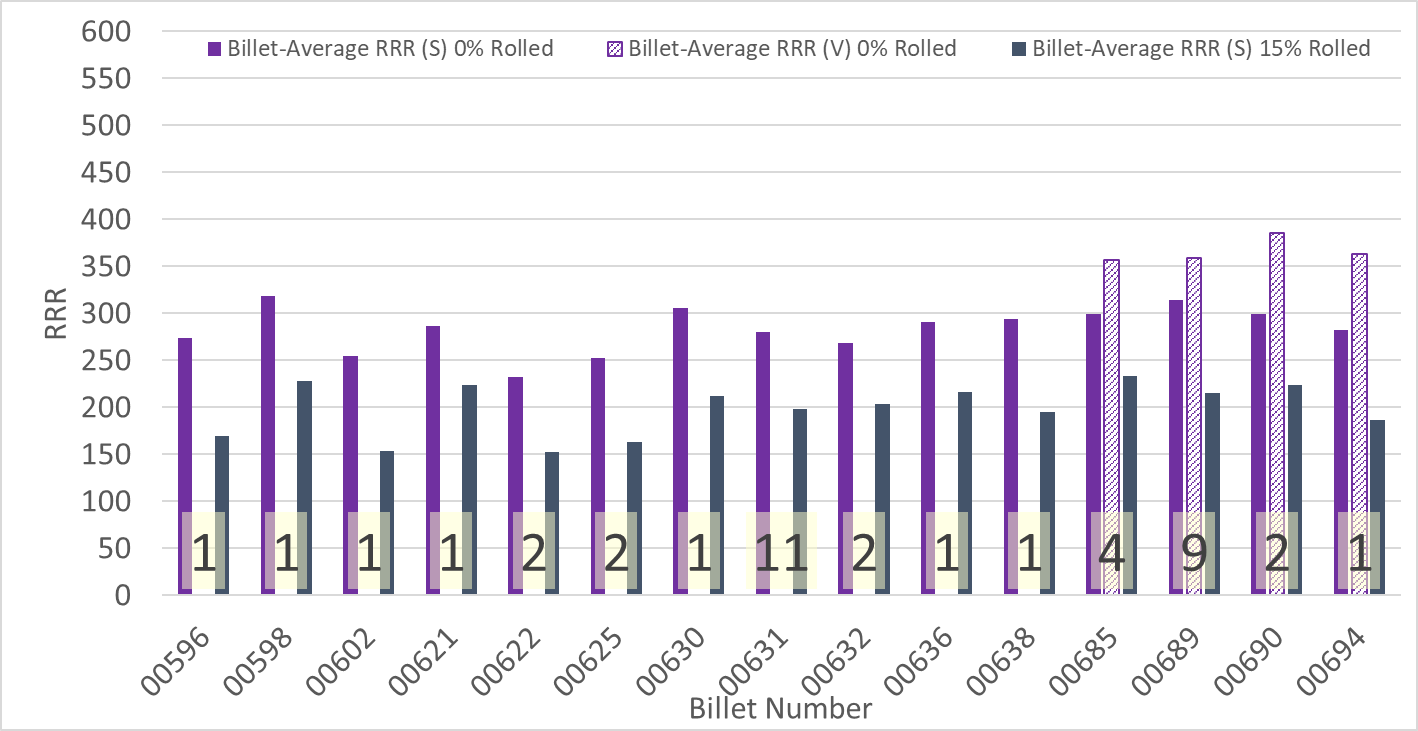 Number of spools from that billet used in the cable
Verification samples only sent to CERN, so Verification data is not available for several billets
HL-LHC AUP HO:RQD Finish UL Cable Fab (AUP 096)
71
P43OL1196 – Extracted Strand RRR
HL-LHC AUP HO:RQD Finish UL Cable Fab (AUP 096)
72
P43OL1196 – Ic, Cable Qual Samples
HL-LHC AUP HO:RQD Finish UL Cable Fab (AUP 096)
73
P43OL1196 – SSL Plot, Cable Qual Samples
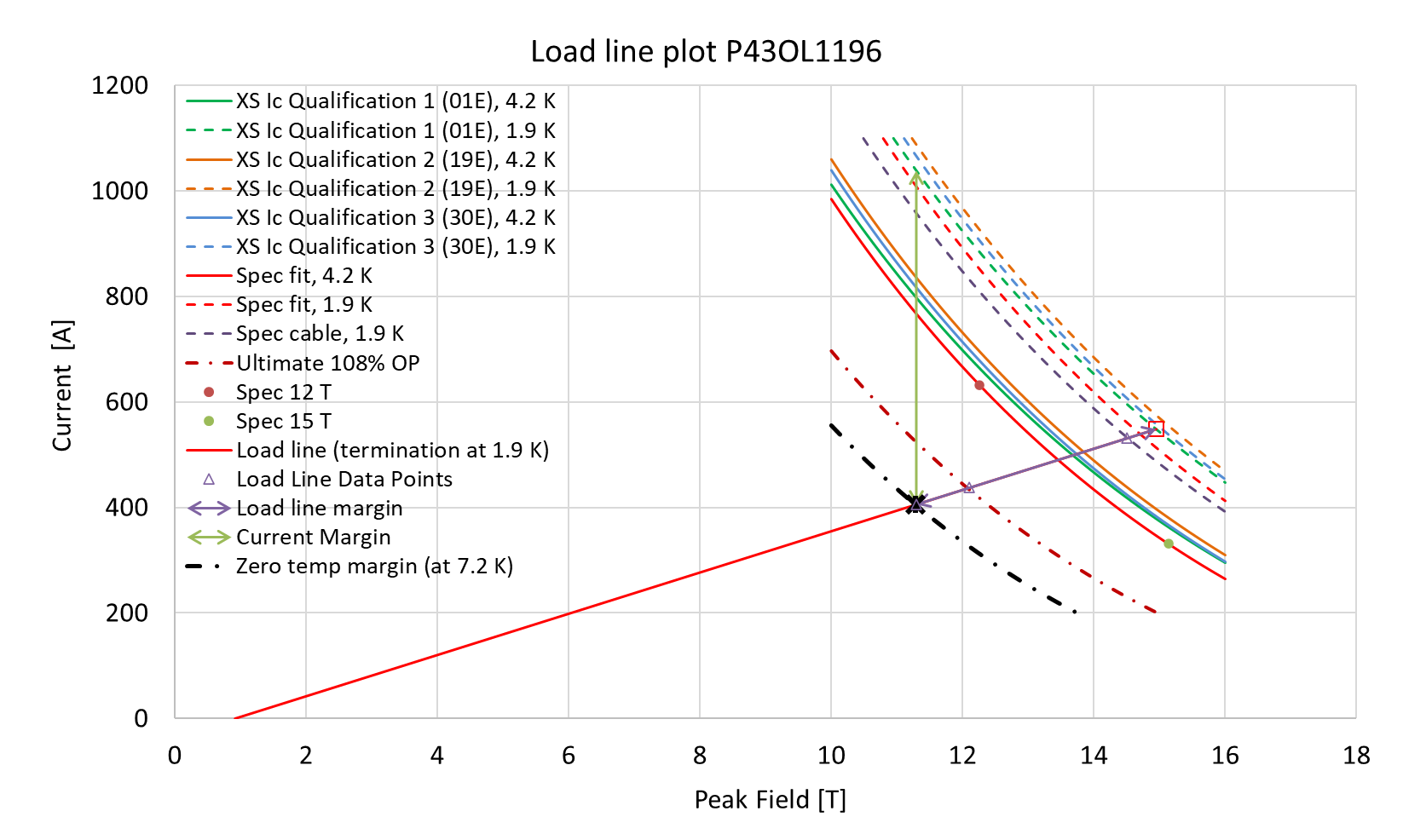 HL-LHC AUP HO:RQD Finish UL Cable Fab (AUP 096)
74
P43OL1196 – SSL Margins, Qual Samples
HL-LHC AUP HO:RQD Finish UL Cable Fab (AUP 096)
75
QXFA-246 / P43OL1199
76
HL-LHC AUP HO:RQD Finish UL Cable Fab (AUP 099)
P43OL1199 – Cable Date, Lengths
Cable Manufacture Date
10 Nov 2022 (Production run)

Cable Length:
471 m (LBNL, fabricated, including LBNL samples)
HL-LHC AUP HO:RQD Finish UL Cable Fab (AUP 099)
77
P43OL1199 – Strand and SS Core ID
Spool:
PO08S00538A01U x 2 ULs
PO08S00538A02U x 8 ULs
PO08S00538A03U x 3 ULs
PO08S00538A04U x 3 ULs
PO08S00690A01U x 11 ULs
PO08S00690A03U x 4 ULs
PO08S00692A01U x 7 ULs
PO08S00695A01U x 2 ULs

Core: 
120L50A7400804
Heat: 850858  Lot: 17-521
Material: 316L
Chemical Properties CoT/CoC #187781-1: 0.16 wt% Co
Core width: 12.0 mm
From 4 billets
HL-LHC AUP HO:RQD Finish UL Cable Fab (AUP 099)
78
P43OL1199 Respooling Wire Diameter
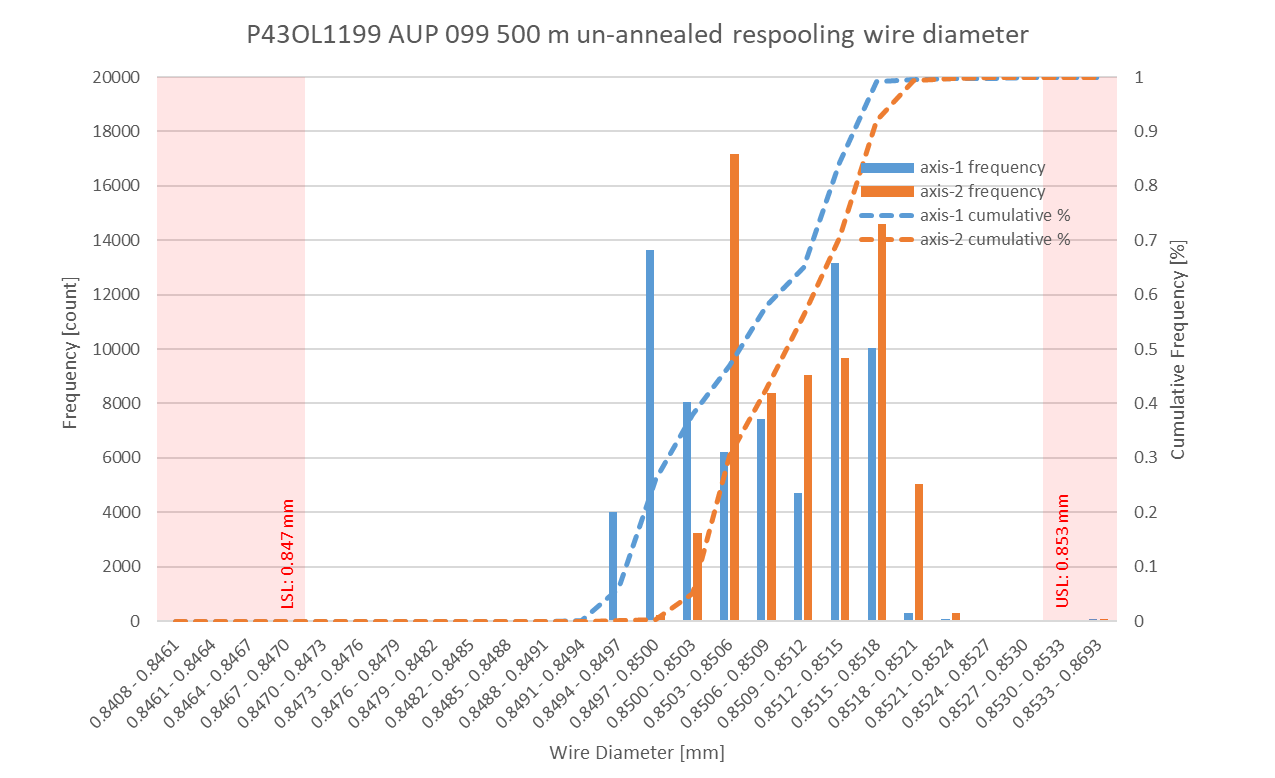 Below LSL: 0.005%
Above USL: 0.105%
HL-LHC AUP HO:RQD Finish UL Cable Fab (AUP 099)
79
P43OL1199 – Cable QC Data Summary
CME:






Residual Twist:  145°
10-stack:
Qualification: 1.532 mm
Production tail end: 1.527 mm
HL-LHC AUP HO:RQD Finish UL Cable Fab (AUP 099)
80
Rollers: P-93 (2021-08-09) & P-94 (2021-08-09)
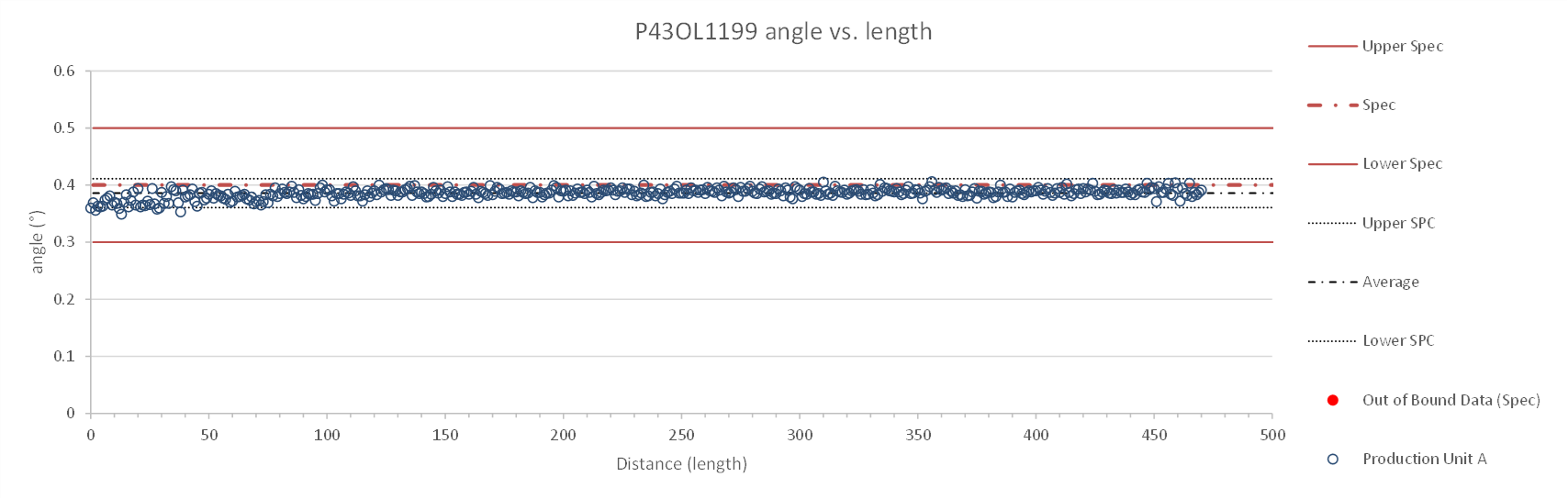 HL-LHC AUP HO:RQD Finish UL Cable Fab (AUP 099)
81
Rollers: P-93 (2021-08-09) & P-94 (2021-08-09)
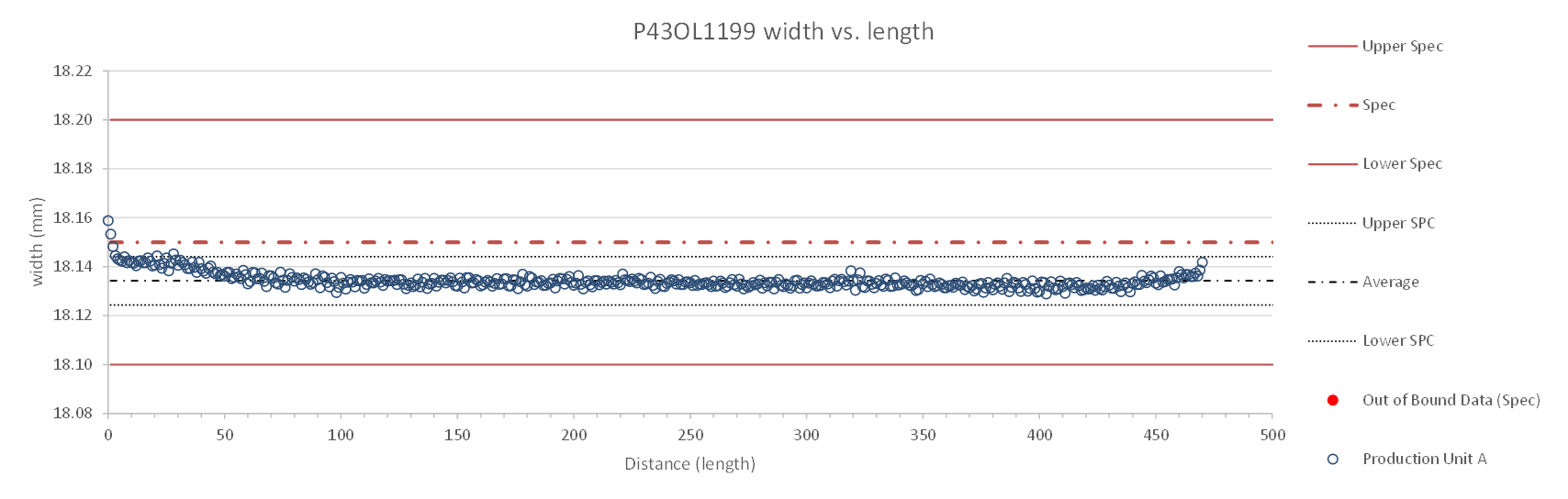 HL-LHC AUP HO:RQD Finish UL Cable Fab (AUP 099)
82
Rollers: P-93 (2021-08-09) & P-94 (2021-08-09)
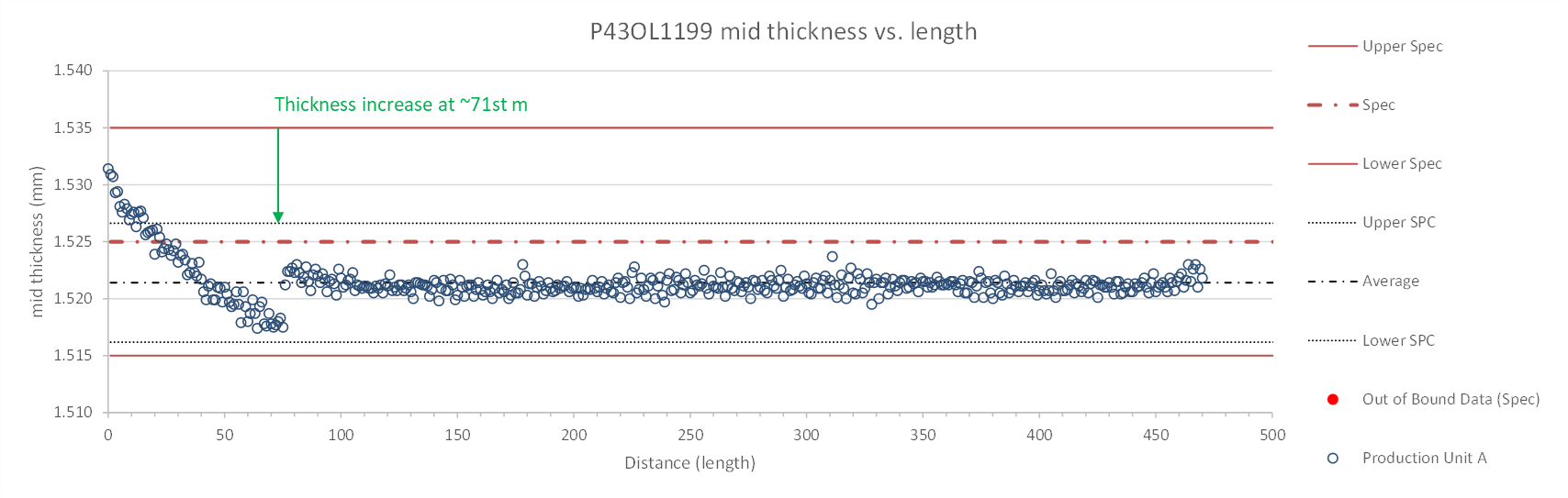 HL-LHC AUP HO:RQD Finish UL Cable Fab (AUP 099)
83
P43OL1199 – Braiding
Fiberglass Lot: #RCV00011562
P/I: 18.9
Spool tension: 10 lbs. @ payoff.  20 lbs. @ takeup (12 lbs min)
Bobbin payoff tension: 0.125 lbs. ≤ T ≤ 0.250 lbs.
Insulation Thickness (at 5 MPa)
HL-LHC AUP HO:RQD Finish UL Cable Fab (AUP 099)
84
P43OL1199 – Wire Parameters
a First billet averaged, then weighted average according  to the spool distribution in the cable
1 As-received. LBNL respooling data. Mean ± 1 sigma
HL-LHC AUP HO:RQD Finish UL Cable Fab (AUP 099)
85
P43OL1199 – Wire ParametersSupplier (S) and Verification (V) IC Data
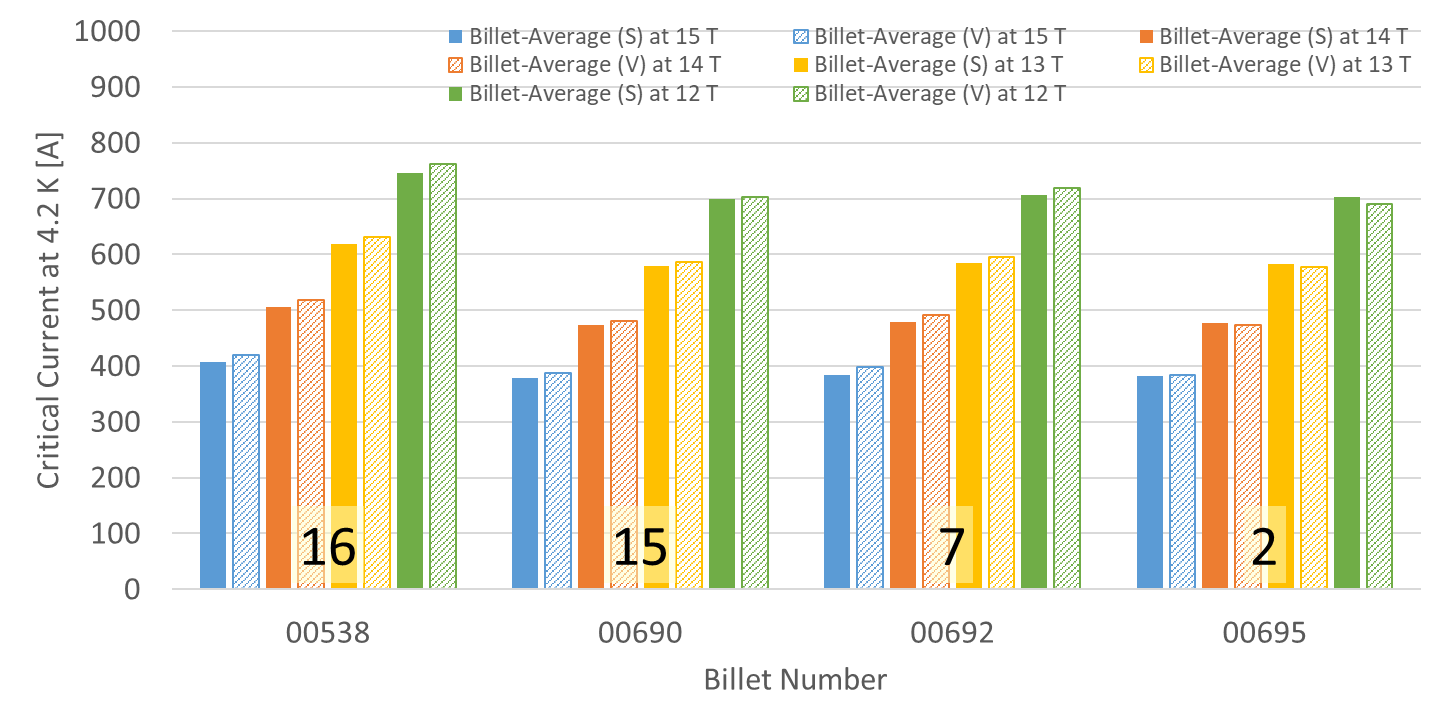 Number of spools from that billet used in the cable
HL-LHC AUP HO:RQD Finish UL Cable Fab (AUP 099)
86
P43OL1199 – Wire ParametersSupplier (S) and Verification (V) RRR Data
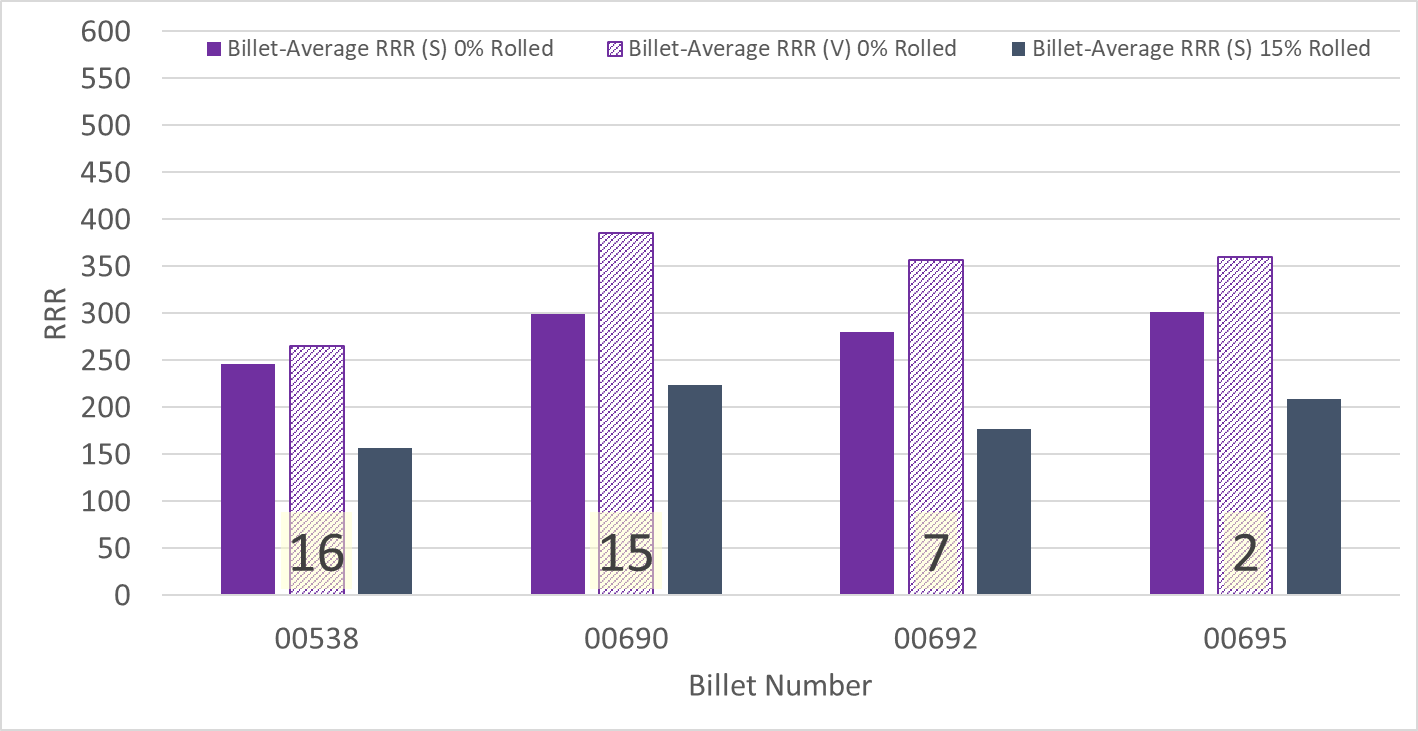 Number of spools from that billet used in the cable
HL-LHC AUP HO:RQD Finish UL Cable Fab (AUP 099)
87
P43OL1199 – Extracted Strand RRR
HL-LHC AUP HO:RQD Finish UL Cable Fab (AUP 099)
88
P43OL1199 – Ic, Cable Qual Samples
HL-LHC AUP HO:RQD Finish UL Cable Fab (AUP 099)
89
P43OL1199 – SSL Plot, Cable Qual Samples
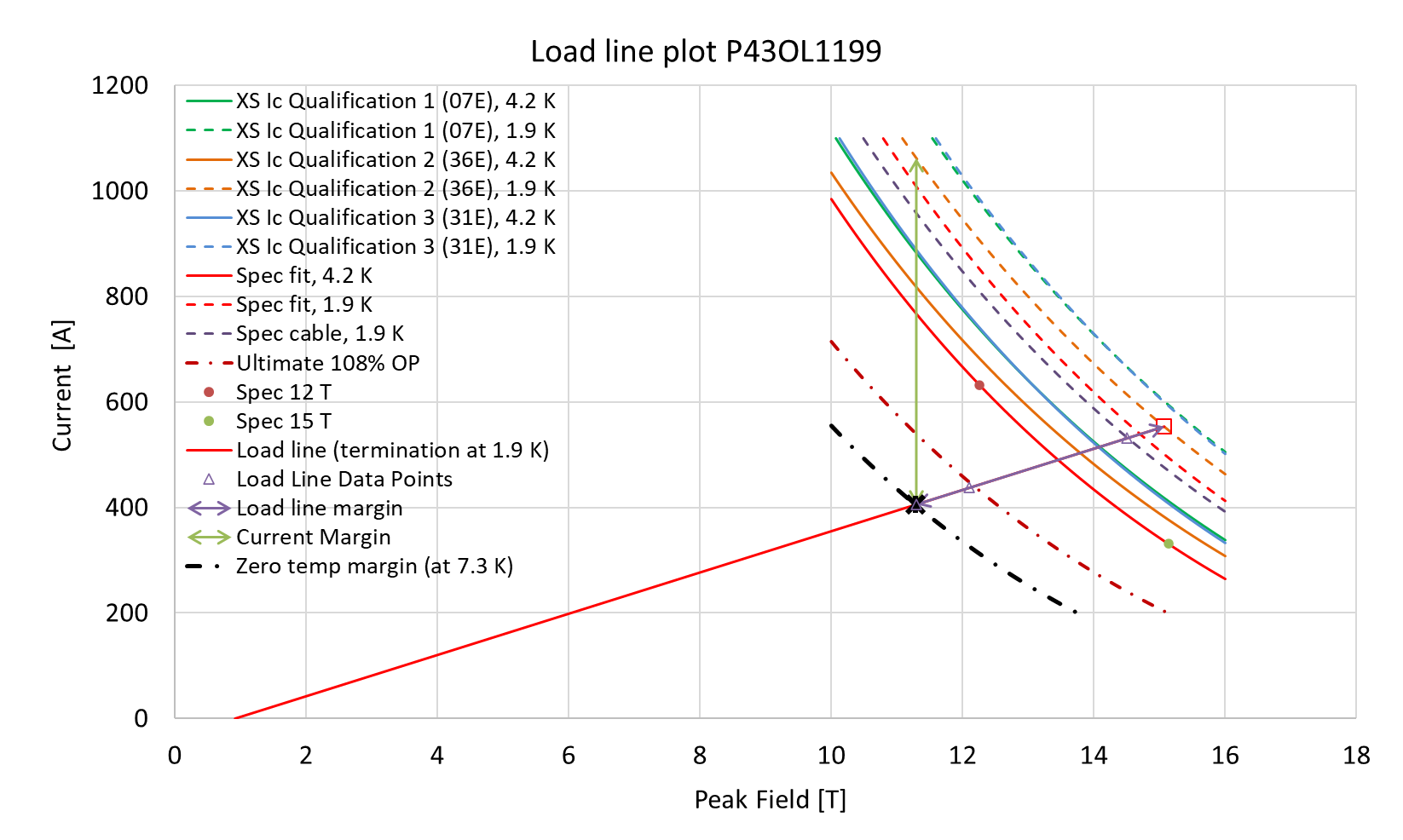 HL-LHC AUP HO:RQD Finish UL Cable Fab (AUP 099)
90
P43OL1199 – SSL Margins, Qual Samples
HL-LHC AUP HO:RQD Finish UL Cable Fab (AUP 099)
91
QXFA-260 / P43OL1203
92
HL-LHC AUP HO:RQD Finish UL Cable Fab (AUP 103)
P43OL1203 – Cable Date, Lengths
Cable Manufacture Date
12 Dec 2022 (Production run)

Cable Length:
469 m (LBNL, fabricated, including LBNL samples)
HL-LHC AUP HO:RQD Finish UL Cable Fab (AUP 103)
93
P43OL1203 – Strand and SS Core ID
Spool:
PO08S00078A04U x 1 ULs
PO08S00697A01U x 1 ULs
PO08S00700A01U x 7 ULs
PO08S00701A01U x 8 ULs
PO08S00705A03U x 7 ULs
PO08S00706A03U x 4 ULs
PO08S00710A04U x 11 ULs
PO08S00712A03U x 2 ULs

Core: 
120L54A7400804		
Heat: 850858  Lot: 17-521
Material: 316L
Chemical Properties CoT/CoC #187781-1: 0.16 wt% Co
Core width: 12.0 mm
From 8 billets
HL-LHC AUP HO:RQD Finish UL Cable Fab (AUP 103)
94
P43OL1203 Respooling Wire Diameter
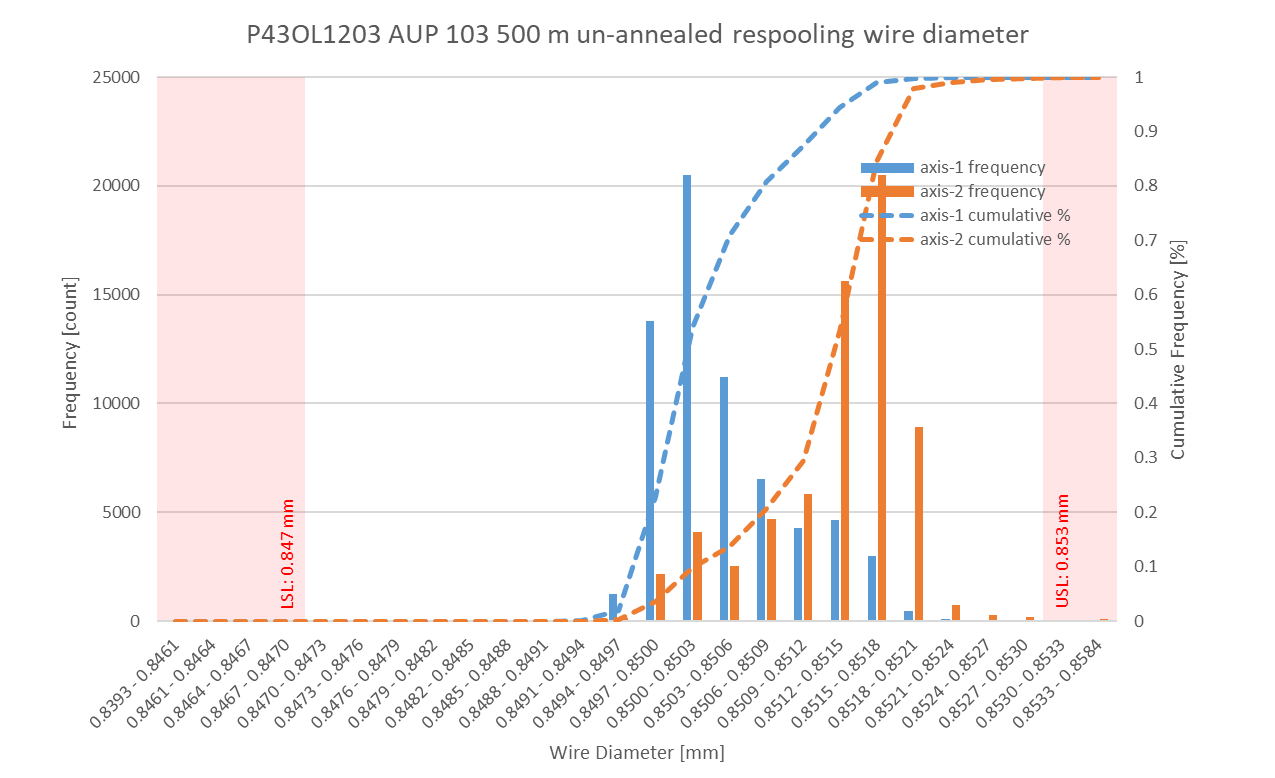 Below LSL: 0.002%
Above USL: 0.103%
HL-LHC AUP HO:RQD Finish UL Cable Fab (AUP 103)
95
P43OL1203 – Cable QC Data Summary
CME:






Residual Twist:  135°
10-stack:
Qualification: 1.539 mm
Production tail end: 1.528 mm
HL-LHC AUP HO:RQD Finish UL Cable Fab (AUP 103)
96
Rollers: P-93 (2021-08-09) & P-94 (2021-08-09)
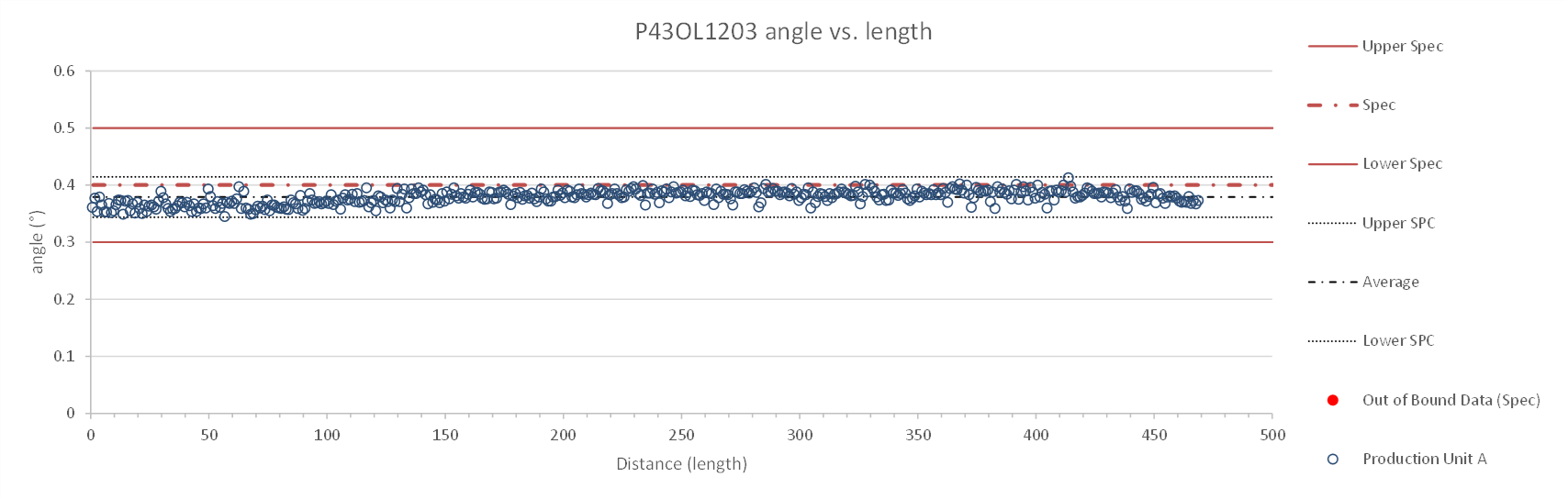 HL-LHC AUP HO:RQD Finish UL Cable Fab (AUP 103)
97
Rollers: P-93 (2021-08-09) & P-94 (2021-08-09)
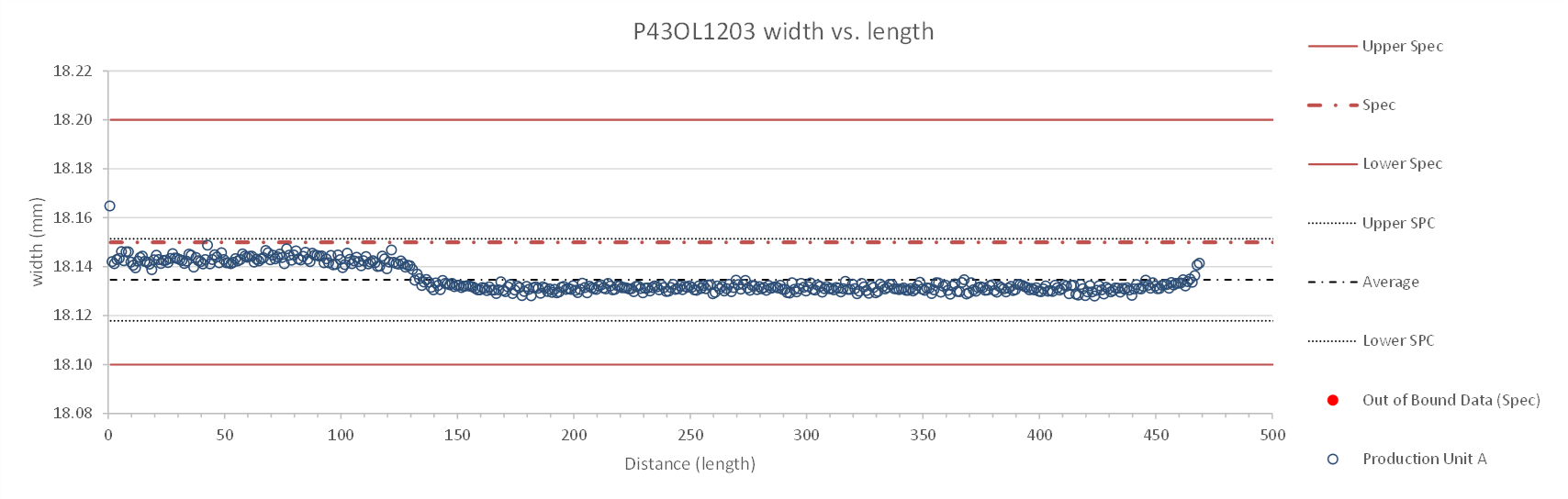 HL-LHC AUP HO:RQD Finish UL Cable Fab (AUP 103)
98
Rollers: P-93 (2021-08-09) & P-94 (2021-08-09)
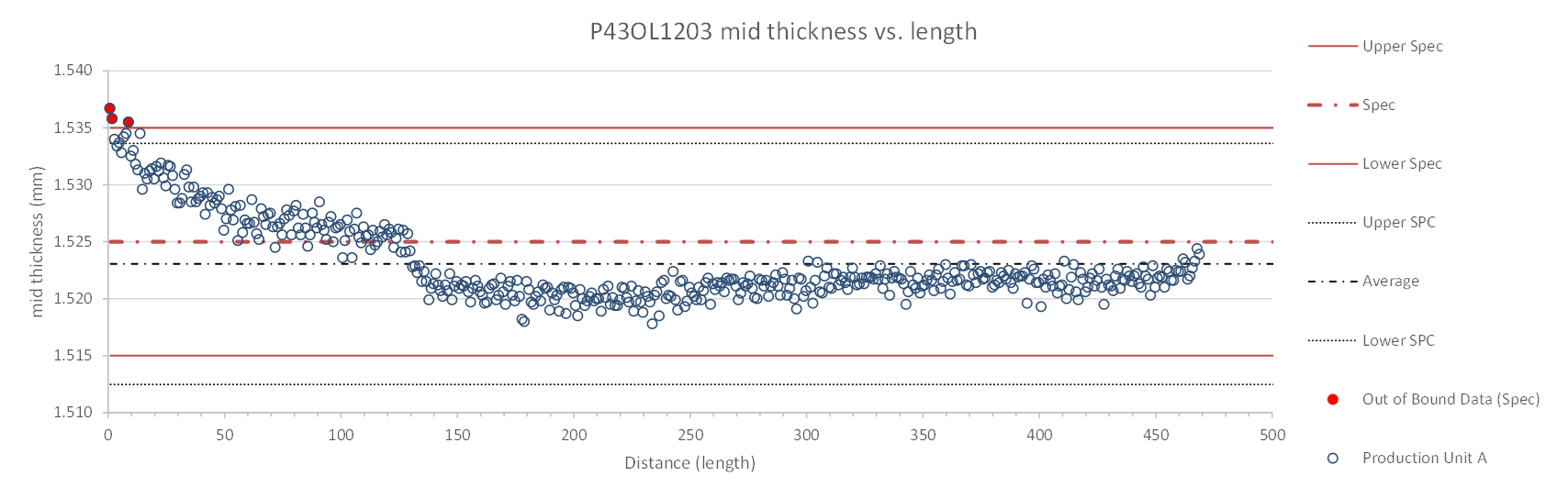 HL-LHC AUP HO:RQD Finish UL Cable Fab (AUP 103)
99
P43OL1203 – Braiding
Fiberglass Lot: #RCV00011562
P/I: 18.9
Spool tension: 10 lbs. @ payoff.  20 lbs. @ takeup (12 lbs min)
Bobbin payoff tension: 0.125 lbs. ≤ T ≤ 0.250 lbs.
Insulation Thickness (at 5 MPa)
HL-LHC AUP HO:RQD Finish UL Cable Fab (AUP 103)
100
P43OL1203 – Wire Parameters
a First billet averaged, then weighted average according  to the spool distribution in the cable
1 As-received. LBNL respooling data. Mean ± 1 sigma
HL-LHC AUP HO:RQD Finish UL Cable Fab (AUP 103)
101
P43OL1203 – Wire ParametersSupplier (S) and Verification (V) IC Data
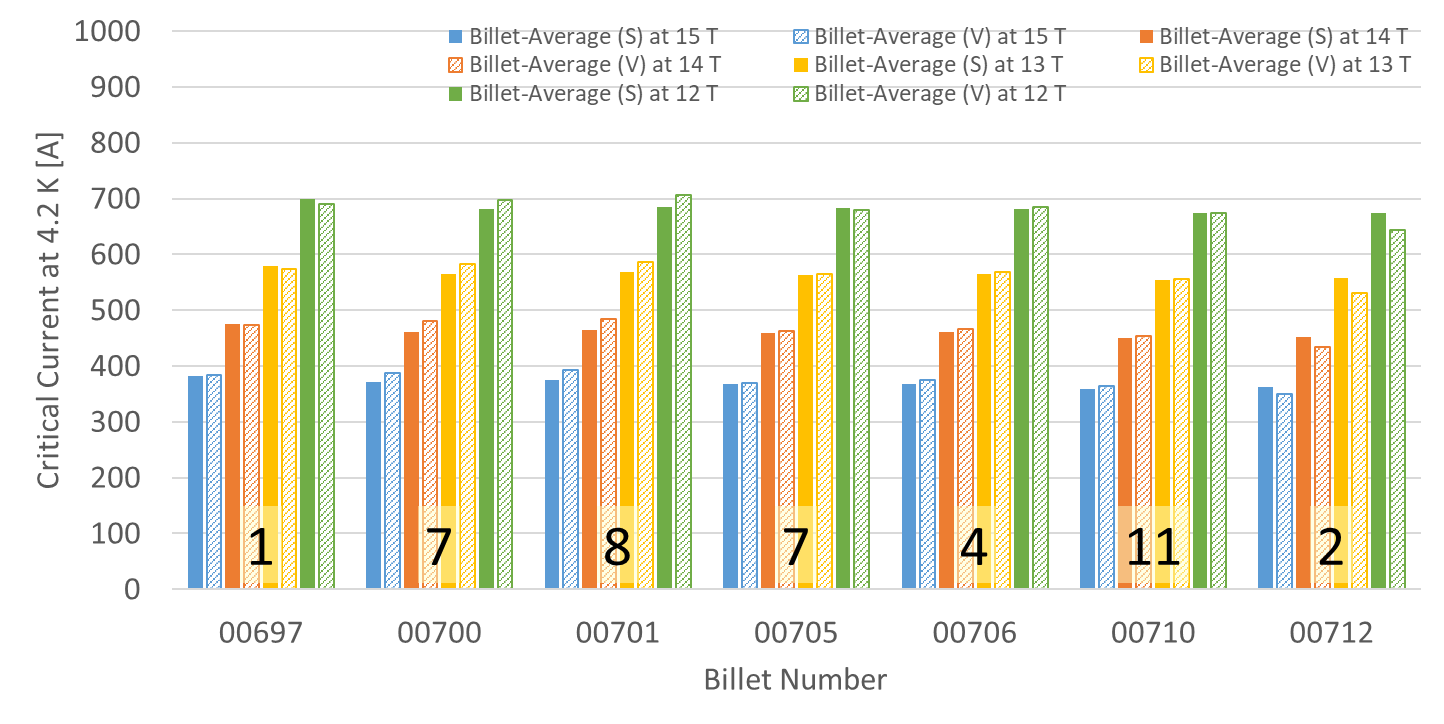 Number of spools from that billet used in the cable
HL-LHC AUP HO:RQD Finish UL Cable Fab (AUP 103)
102
P43OL1203 – Wire ParametersSupplier (S) and Verification (V) RRR Data
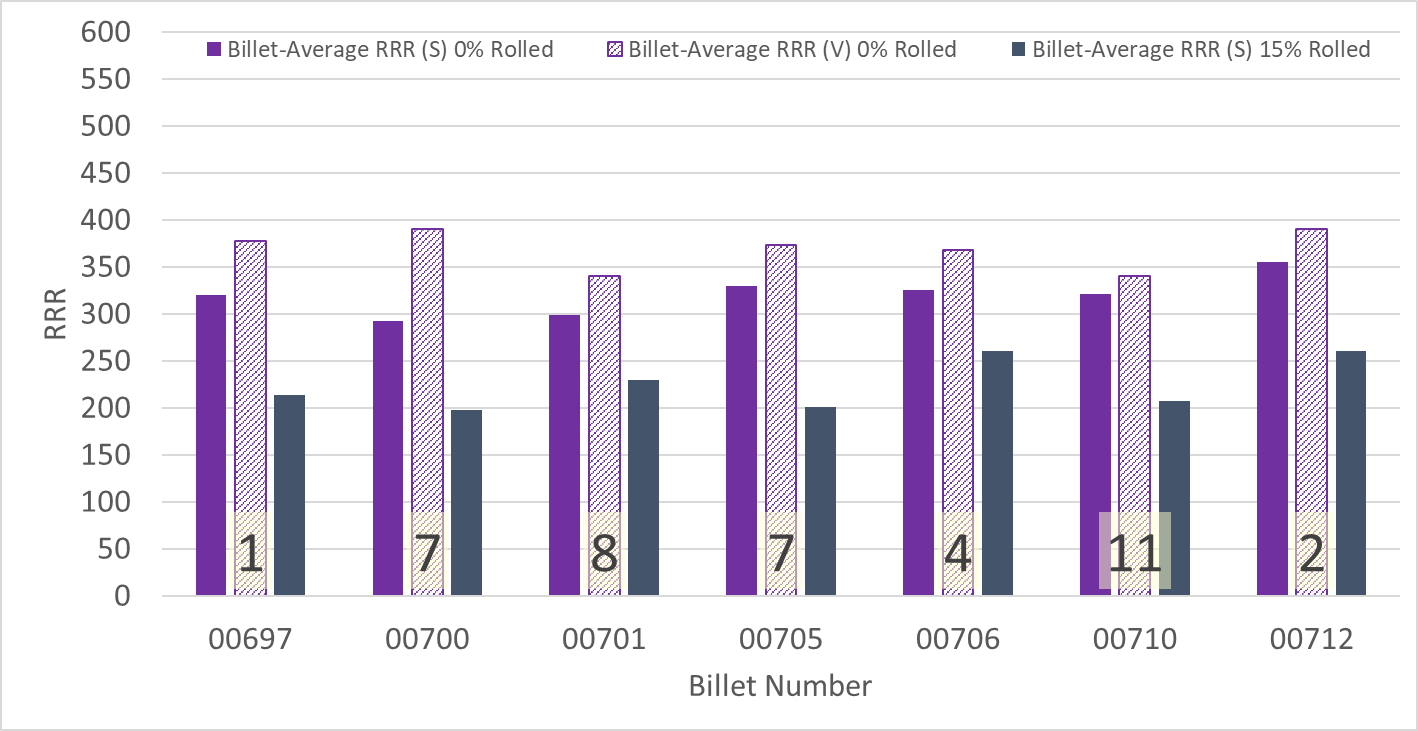 Number of spools from that billet used in the cable
HL-LHC AUP HO:RQD Finish UL Cable Fab (AUP 103)
103
P43OL1203 – Extracted Strand RRR
HL-LHC AUP HO:RQD Finish UL Cable Fab (AUP 103)
104
P43OL1203 – Ic, Cable Qual Samples
HL-LHC AUP HO:RQD Finish UL Cable Fab (AUP 103)
105
P43OL1203 – SSL Plot, Cable Qual Samples
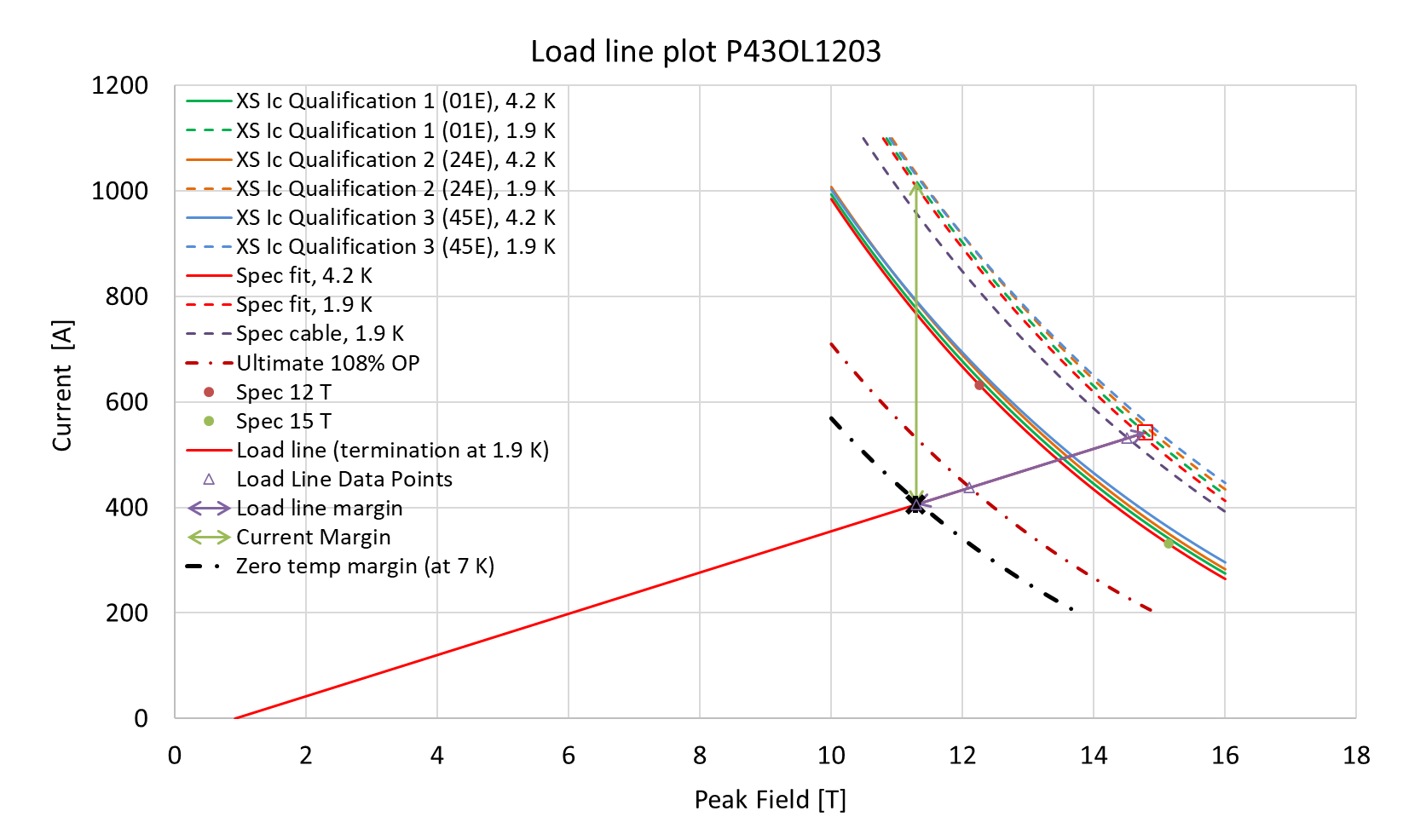 HL-LHC AUP HO:RQD Finish UL Cable Fab (AUP 103)
106
P43OL1203 – SSL Margins, Qual Samples
HL-LHC AUP HO:RQD Finish UL Cable Fab (AUP 103)
107
QXFA-161 / P43OL1209
108
HL-LHC AUP HO:RQD Finish UL Cable Fab (AUP 109)
P43OL1209 – Cable Date, Lengths
Cable Manufacture Date
02 Mar 2023 (Production run)

Cable Length:
469 m (LBNL, fabricated, including LBNL samples)
HL-LHC AUP HO:RQD Finish UL Cable Fab (AUP 109)
109
P43OL1209 – Strand and SS Core ID
Spool:
PO08S00665A01U x 19 ULs
PO08S00667A02U x 3 ULs
PO08S00667A04U x 2 ULs
PO08S00696A02U x 16 ULs

Core: 
120L60A7400804			
Heat: 850858  Lot: 17-521
Material: 316L
Chemical Properties CoT/CoC #187781-1: 0.16 wt% Co
Core width: 12.0 mm
From 3 billets
HL-LHC AUP HO:RQD Finish UL Cable Fab (AUP 109)
110
P43OL1209 Respooling Wire Diameter
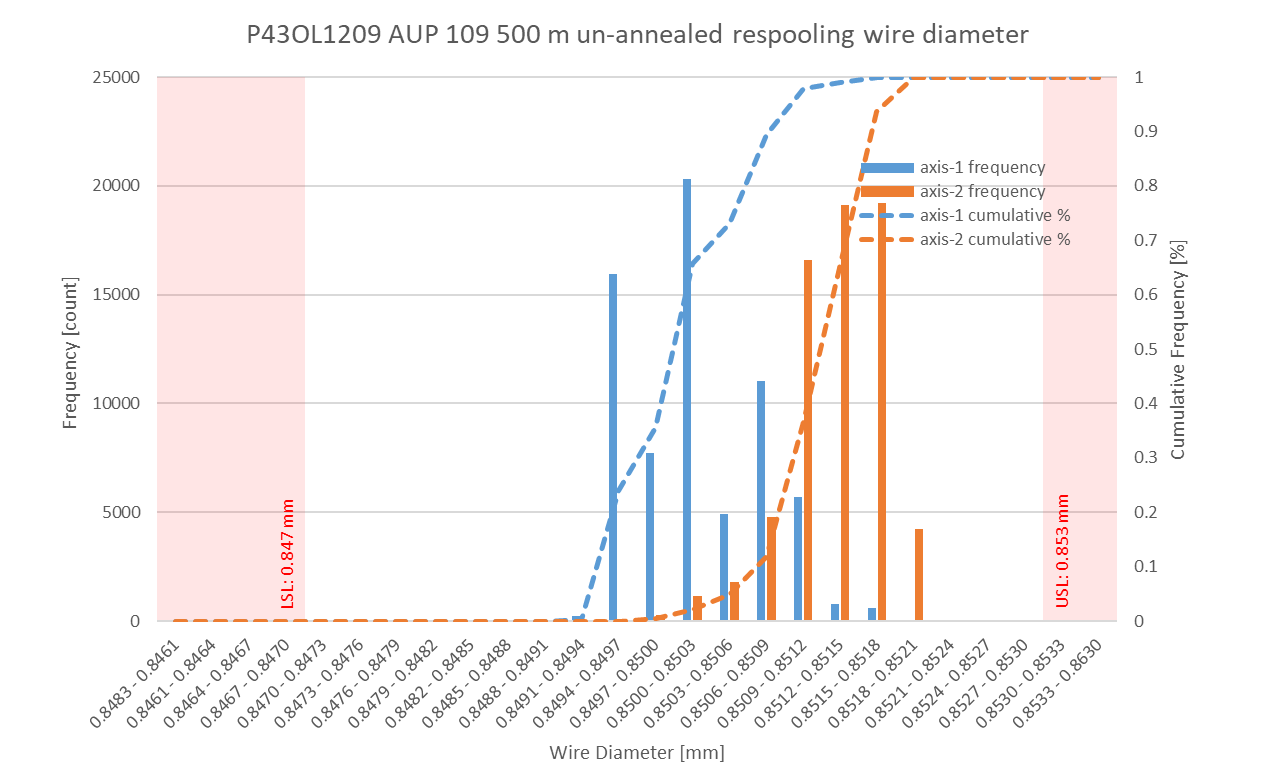 Below LSL: 0.000%
Above USL: 0.013%
HL-LHC AUP HO:RQD Finish UL Cable Fab (AUP 109)
111
P43OL1209 – Cable QC Data Summary
CME:






Residual Twist:  140°
10-stack:
Qualification: 1.533 mm
Production tail end: 1.525 mm
HL-LHC AUP HO:RQD Finish UL Cable Fab (AUP 109)
112
Rollers: P-93 (2021-08-09) & P-94 (2021-08-09)
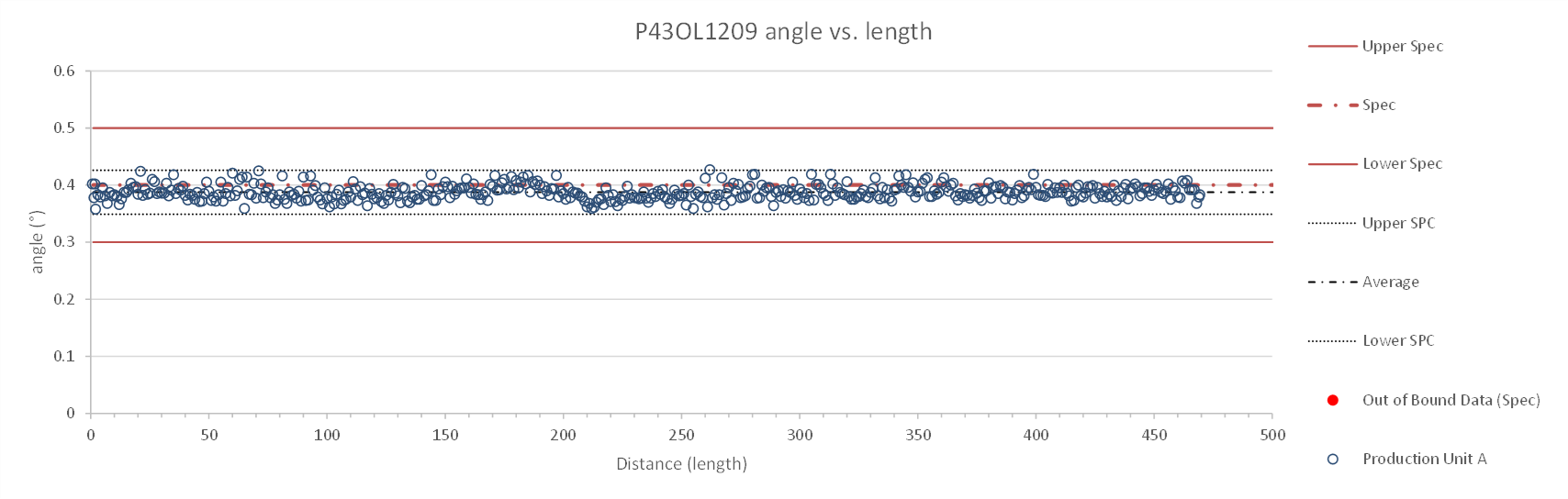 HL-LHC AUP HO:RQD Finish UL Cable Fab (AUP 109)
113
Rollers: P-93 (2021-08-09) & P-94 (2021-08-09)
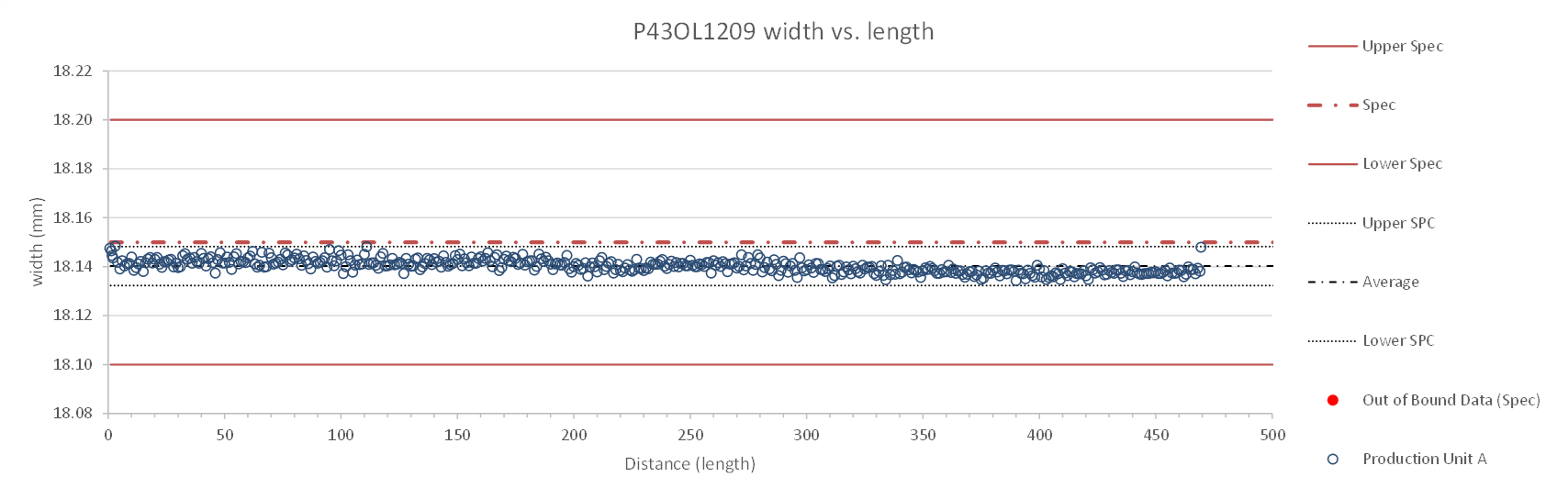 HL-LHC AUP HO:RQD Finish UL Cable Fab (AUP 109)
114
Rollers: P-93 (2021-08-09) & P-94 (2021-08-09)
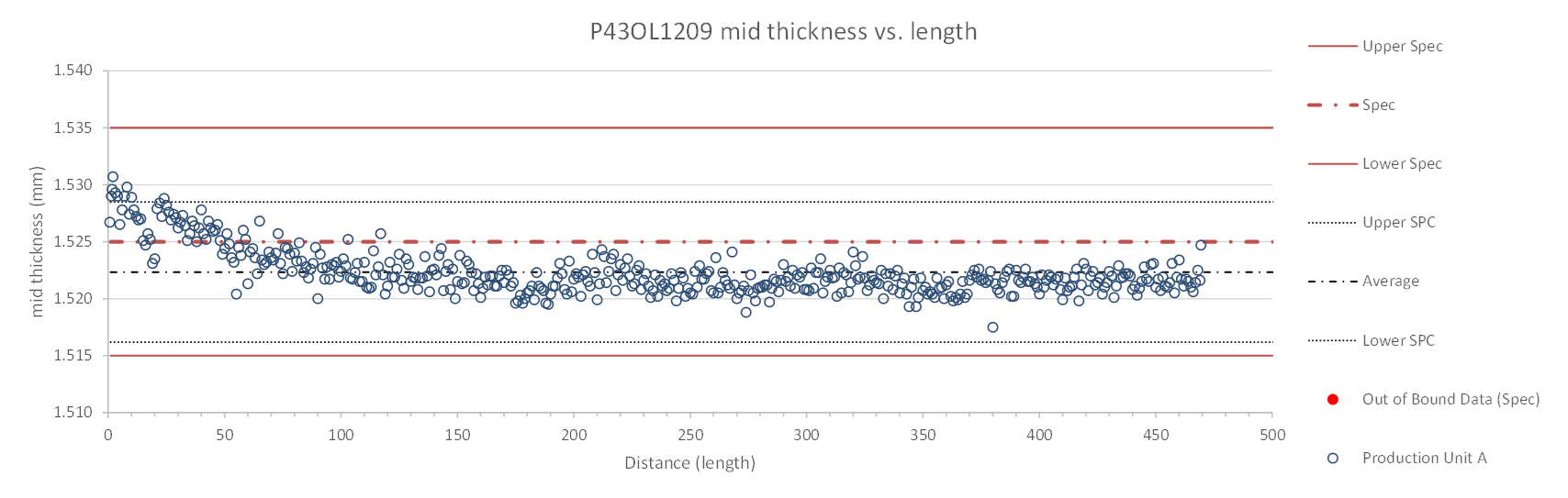 HL-LHC AUP HO:RQD Finish UL Cable Fab (AUP 109)
115
P43OL1209 – Braiding
Fiberglass Lot: #RCV00011562
P/I: 18.9
Spool tension: 10 lbs. @ payoff.  20 lbs. @ takeup (12 lbs min)
Bobbin payoff tension: 0.125 lbs. ≤ T ≤ 0.250 lbs.
Insulation Thickness (at 5 MPa)
HL-LHC AUP HO:RQD Finish UL Cable Fab (AUP 109)
116
P43OL1209 – Wire Parameters
a First billet averaged, then weighted average according  to the spool distribution in the cable
1 As-received. LBNL respooling data. Mean ± 1 sigma
HL-LHC AUP HO:RQD Finish UL Cable Fab (AUP 109)
117
P43OL1209 – Wire ParametersSupplier (S) and Verification (V) IC Data
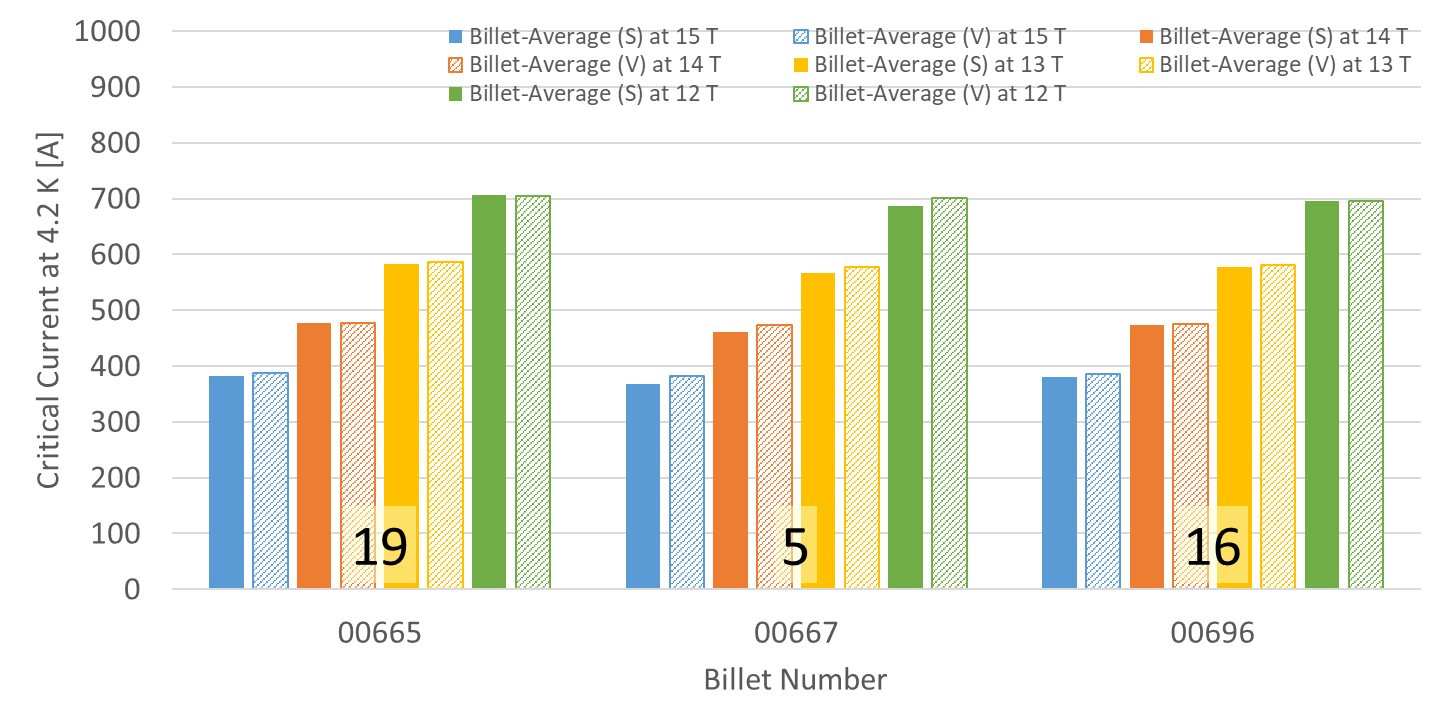 Number of spools from that billet used in the cable
HL-LHC AUP HO:RQD Finish UL Cable Fab (AUP 109)
118
P43OL1209 – Wire ParametersSupplier (S) and Verification (V) RRR Data
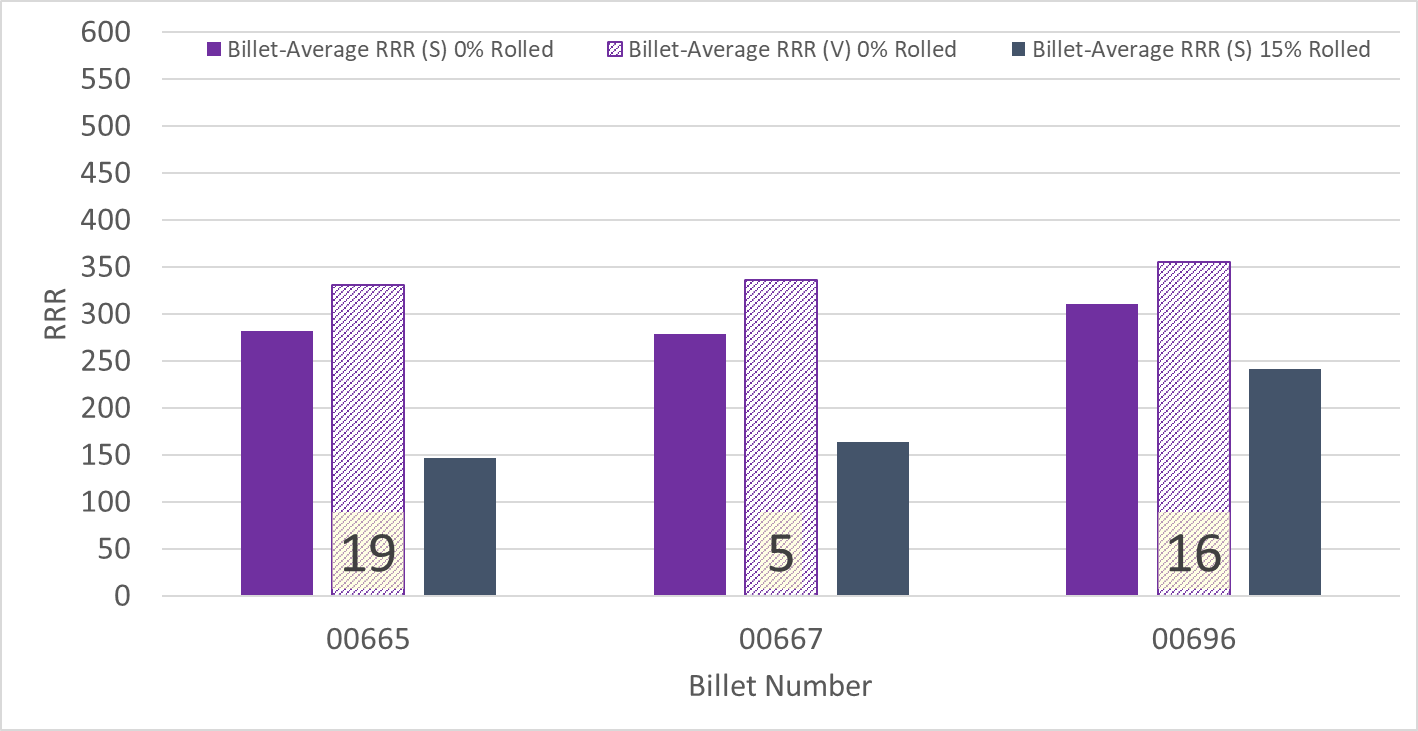 Number of spools from that billet used in the cable
HL-LHC AUP HO:RQD Finish UL Cable Fab (AUP 109)
119
P43OL1209 – Extracted Strand RRR
HL-LHC AUP HO:RQD Finish UL Cable Fab (AUP 109)
120
P43OL1209 – Ic, Cable Qual Samples
HL-LHC AUP HO:RQD Finish UL Cable Fab (AUP 109)
121
P43OL1209 – SSL Plot, Cable Qual Samples
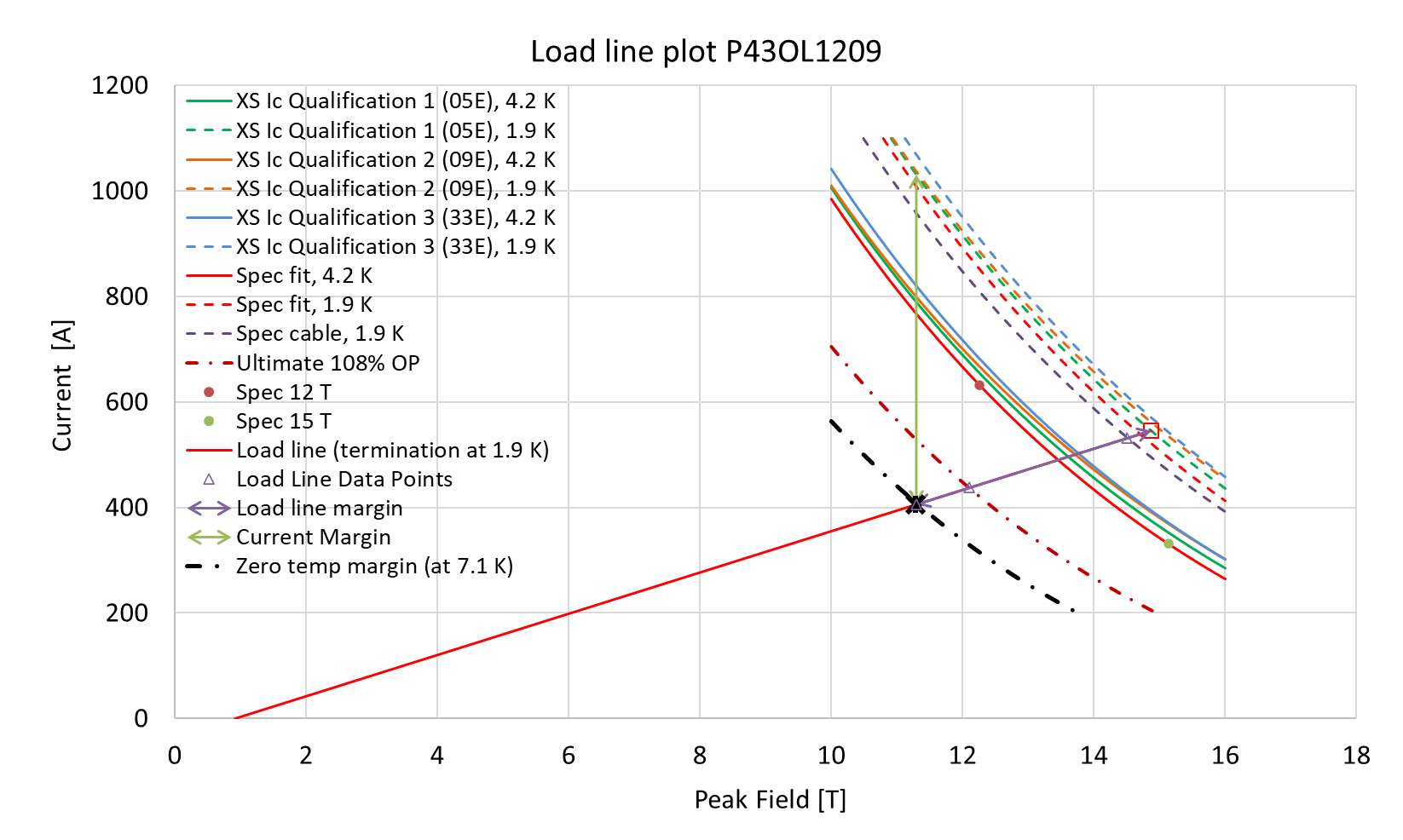 HL-LHC AUP HO:RQD Finish UL Cable Fab (AUP 109)
122
P43OL1209 – SSL Margins, Qual Samples
HL-LHC AUP HO:RQD Finish UL Cable Fab (AUP 109)
123